DETERMINACIÓN DE ÁREAS VULNERABLES A INCENDIOS FORESTALES Y CÁLCULO DE PROBABILIDAD DE OCURRENCIA MEDIANTE LÓGICA FUZZY APLICANDO HERRAMIENTAS GEOINFORMÁTICAS, EN EL DISTRITO METROPOLITANO DE QUITO
PROYECTO DE GRADO PARA LA OBTENCIÓN 
DEL TÍTULO DE 
INGENIERÍA GEOGRÁFICA Y DEL MEDIO AMBIENTE
REALIZADO POR:
MARÍA JOSÉ COLUMBA TALLANA
WENDY ALEXANDRA QUISILEMA RON
DESCRIPCIÓN ÁREA DE ESTUDIO
DESCRIPCIÓN ÁREA DE ESTUDIO
DESCRIPCIÓN ÁREA DE ESTUDIO
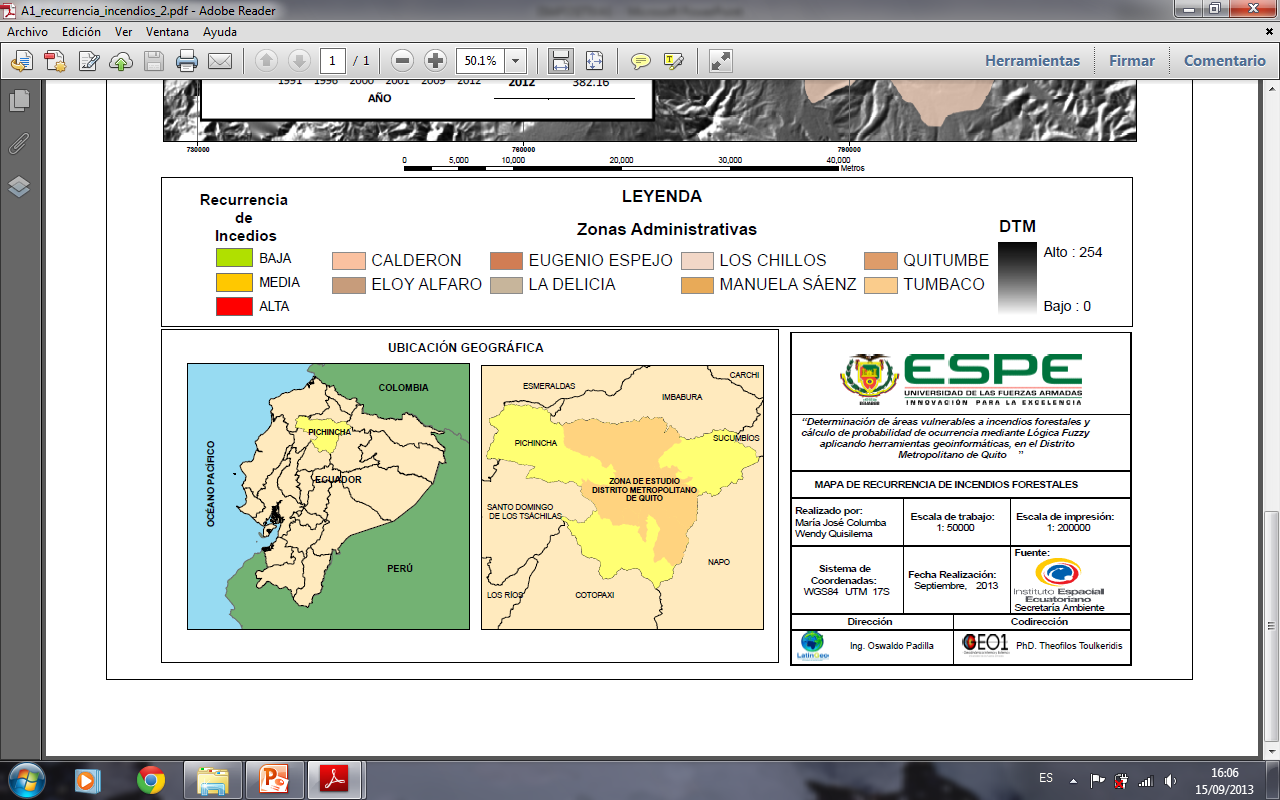 ANTECEDENTES
DEFINICIÓN E IDENTIFICACIÓN DEL PROBLEMA
JUSTIFICACIÓN E IMPORTANCIA
OBJETIVOS
OBJETIVOS
METAS
METAS
ZONAS DE RECURRENCIA
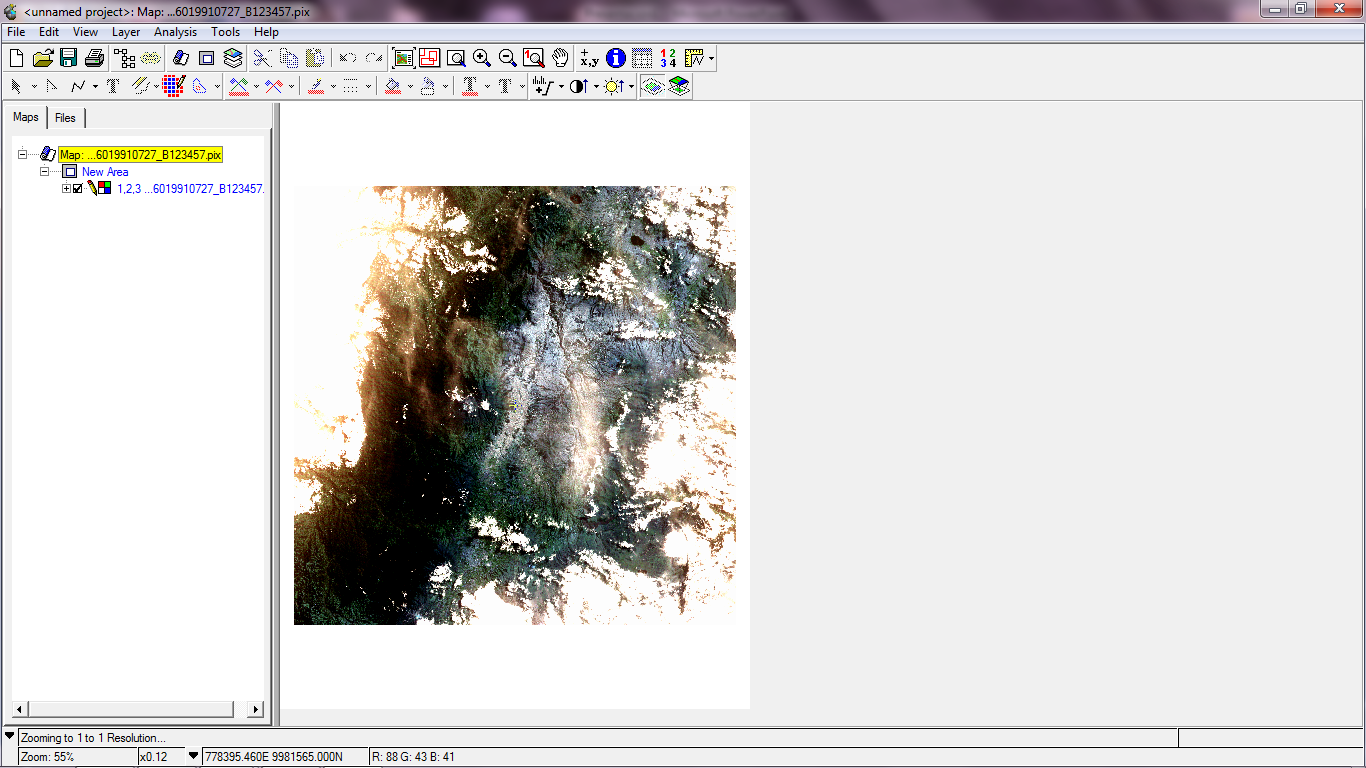 Landsat TM  y ETM+
1991, 1996, 2000, 2001, 2009
Rapideye
2012
Análisis Multitemporal
Imagen Landsat 
Año 2000
Fuente: IEE
Tratamiento Previo
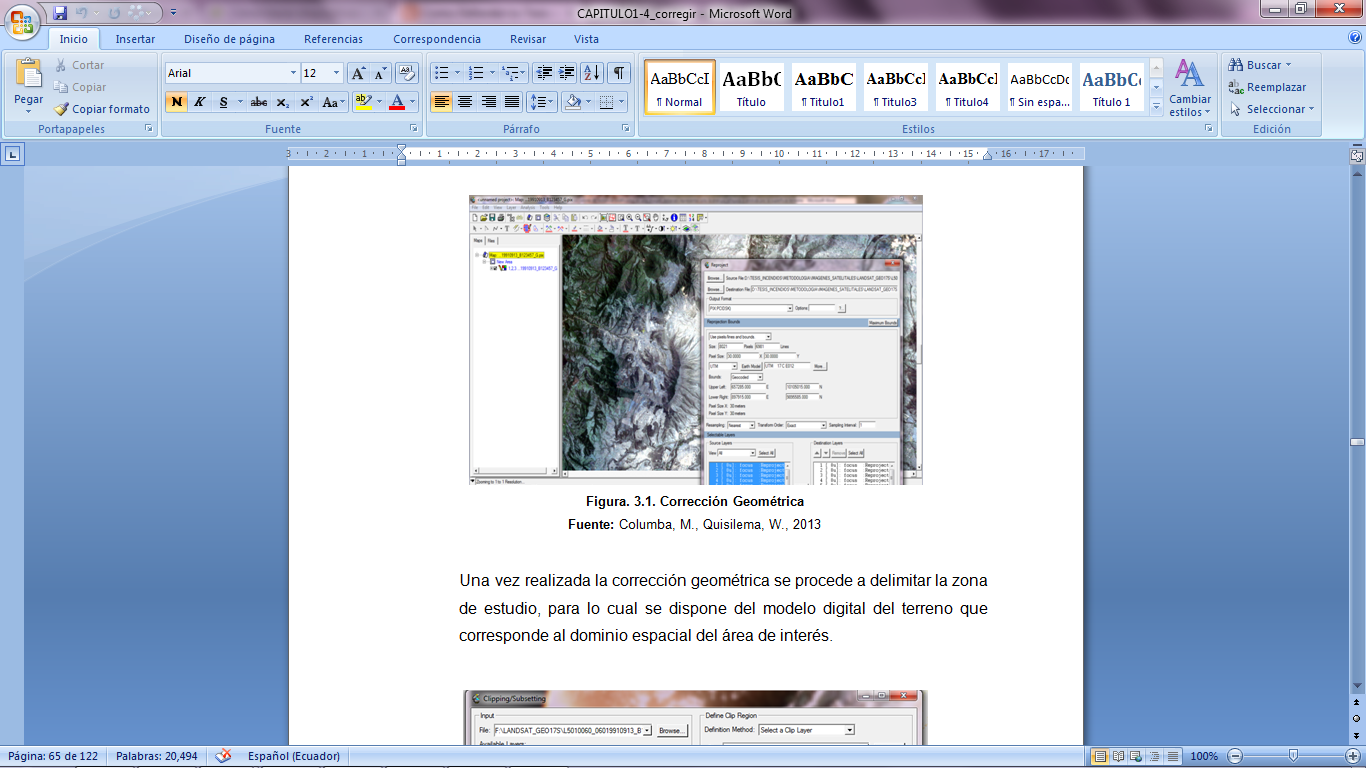 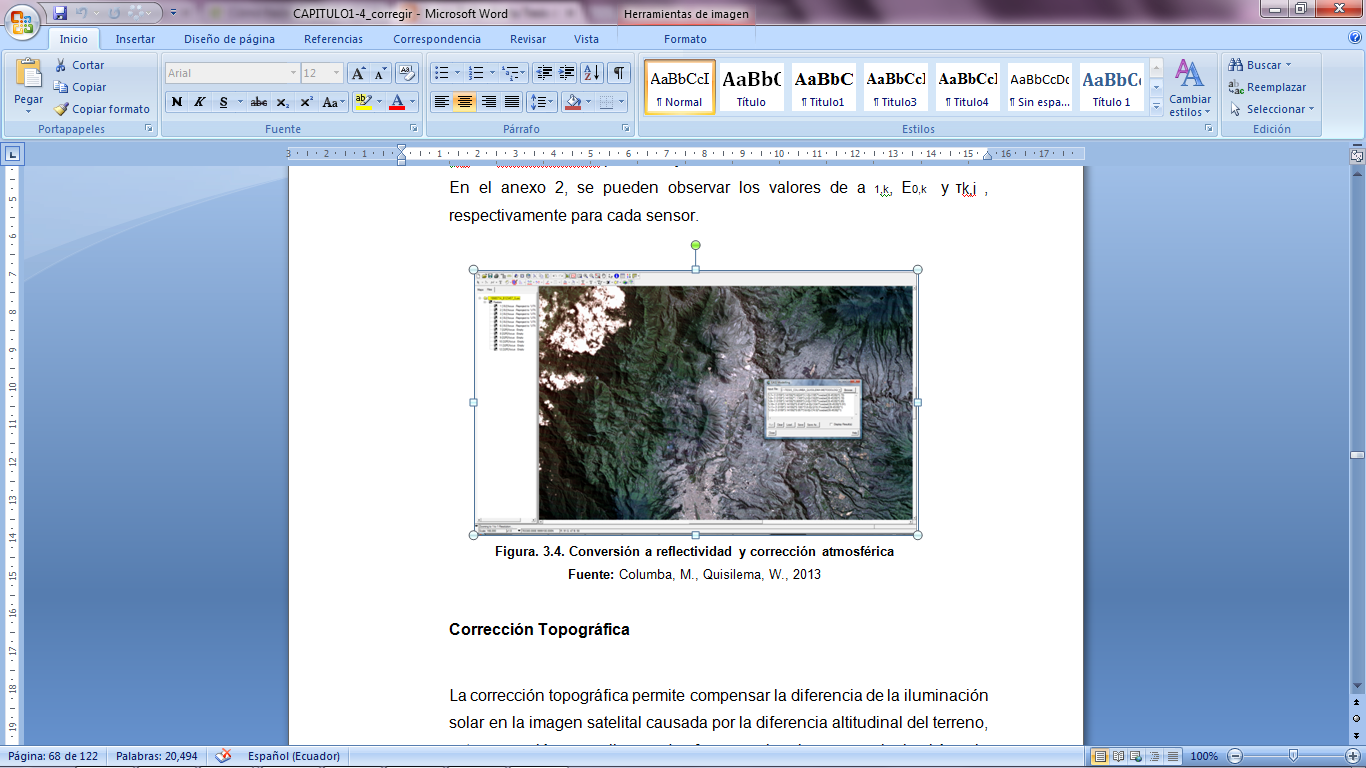 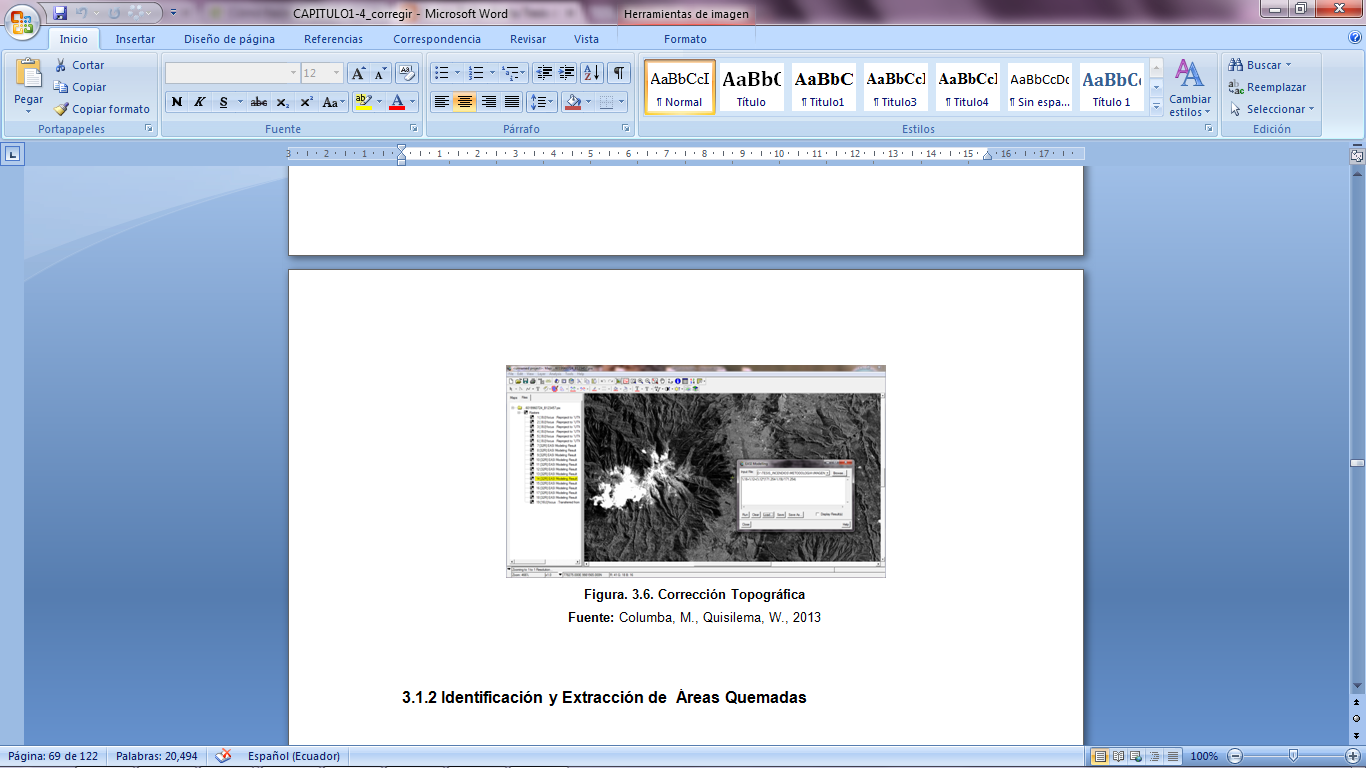 Corrección 
Geométrica
Corrección 
Atmosférica
Corrección Topográfica
IDENTIFICACION DE AREAS QUEMADAS
Índices espectrales
NDVI
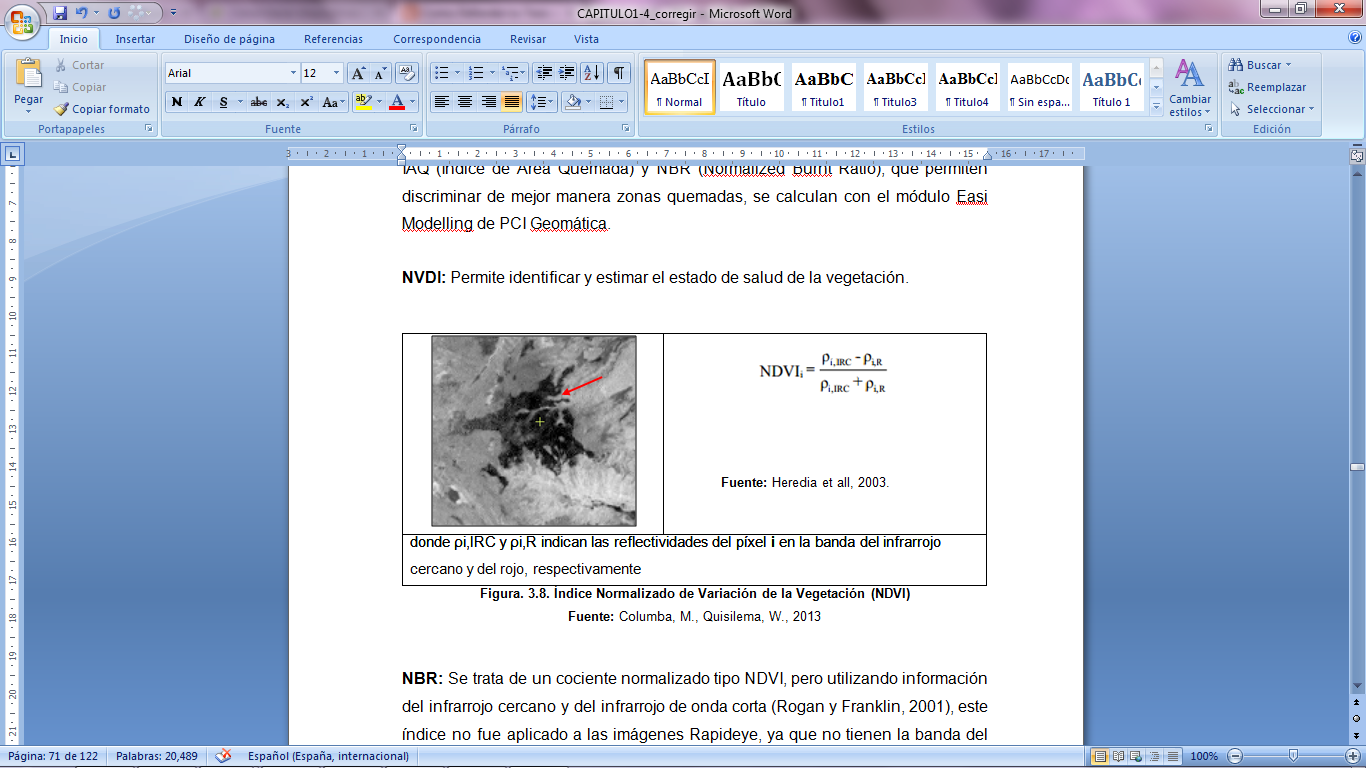 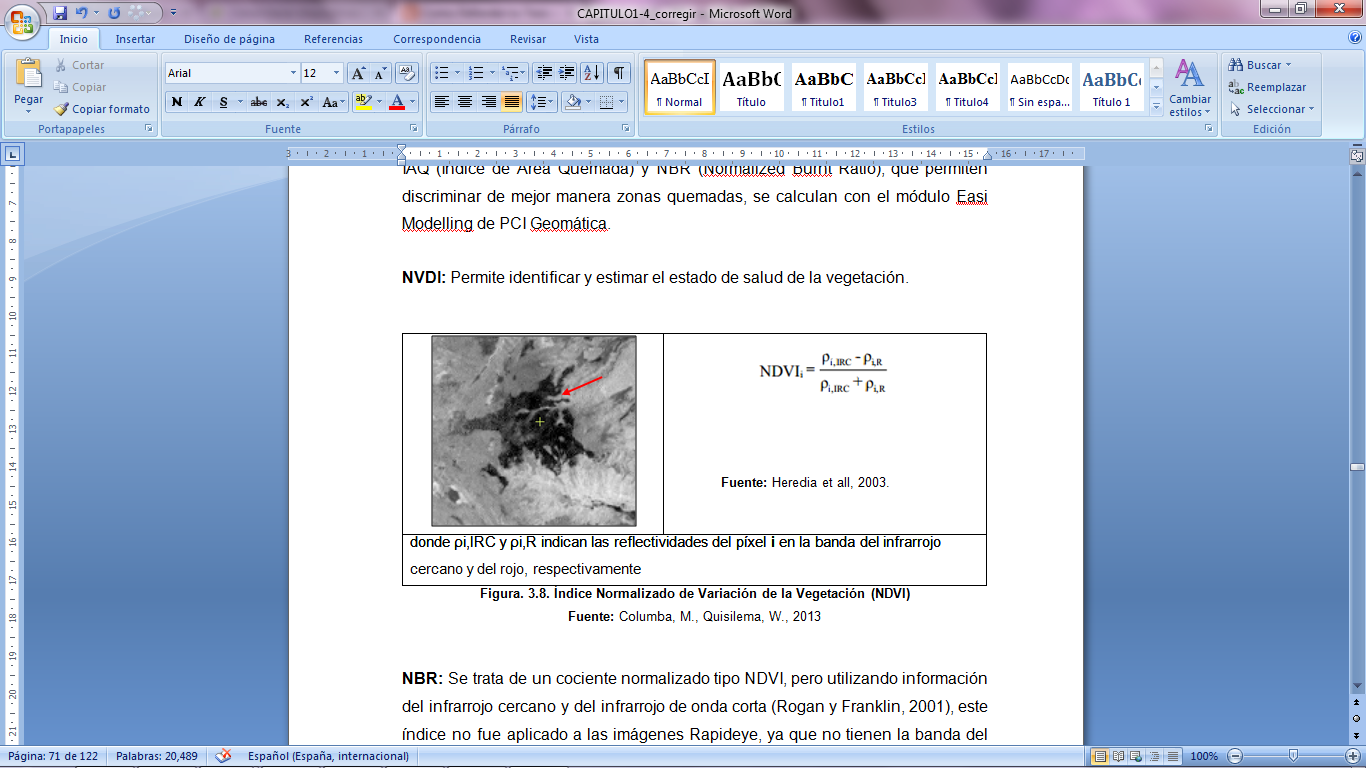 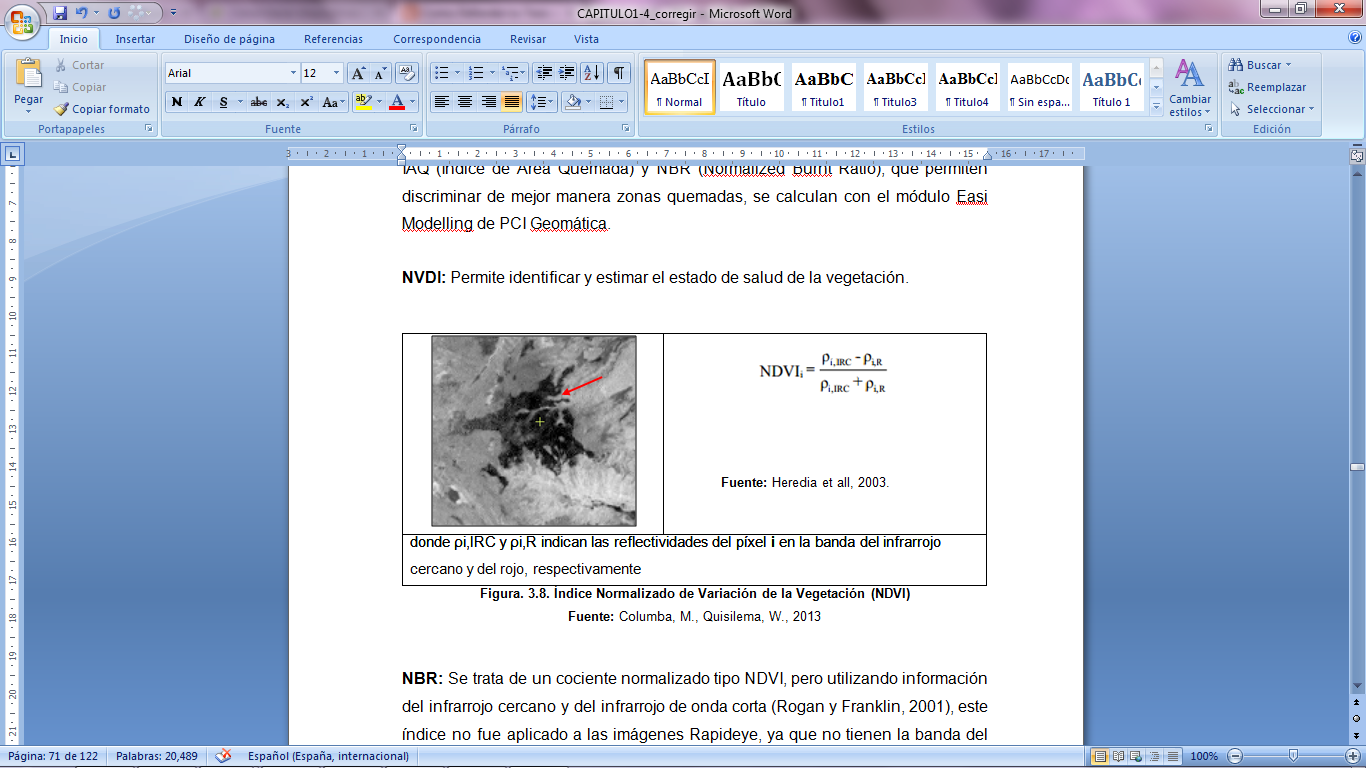 Figura.  Índice Normalizado de Variación de la Vegetación
IDENTIFICACION DE AREAS QUEMADAS
Índices espectrales
NBR
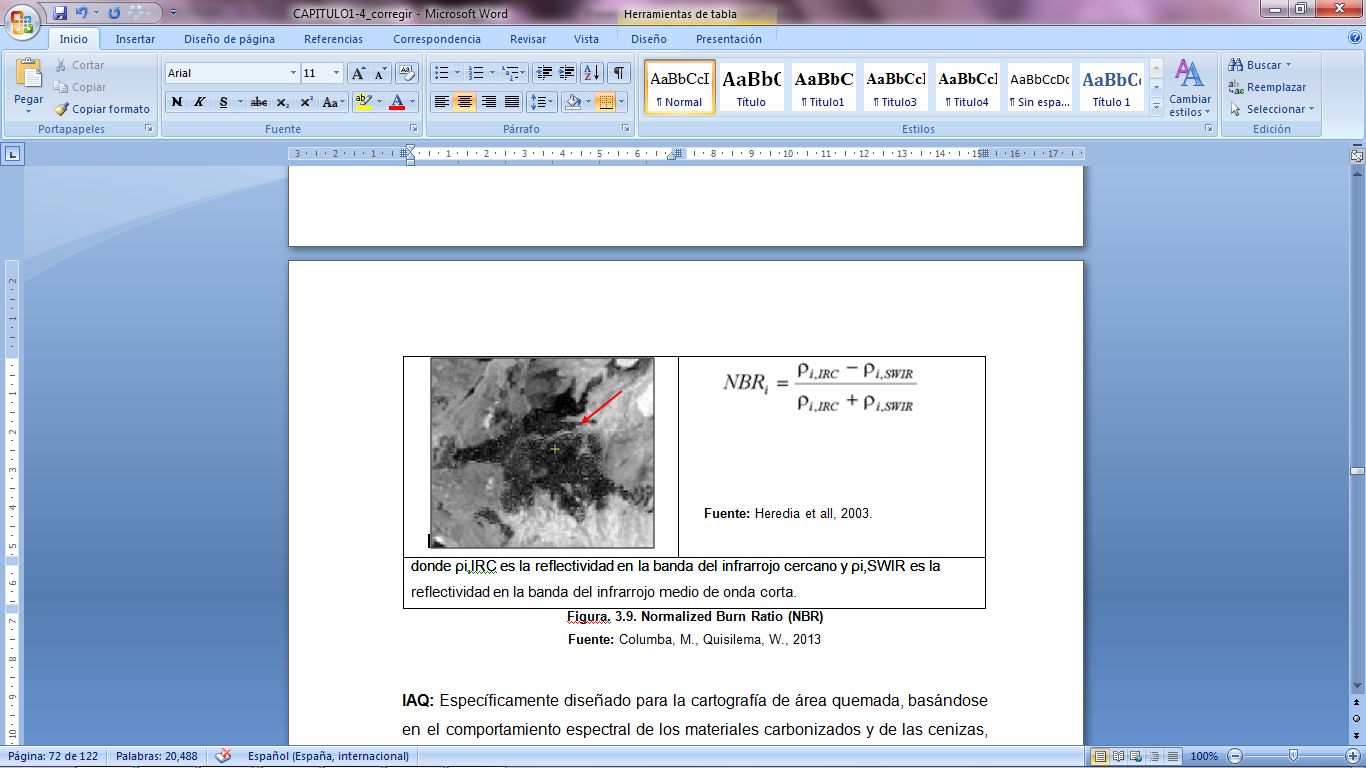 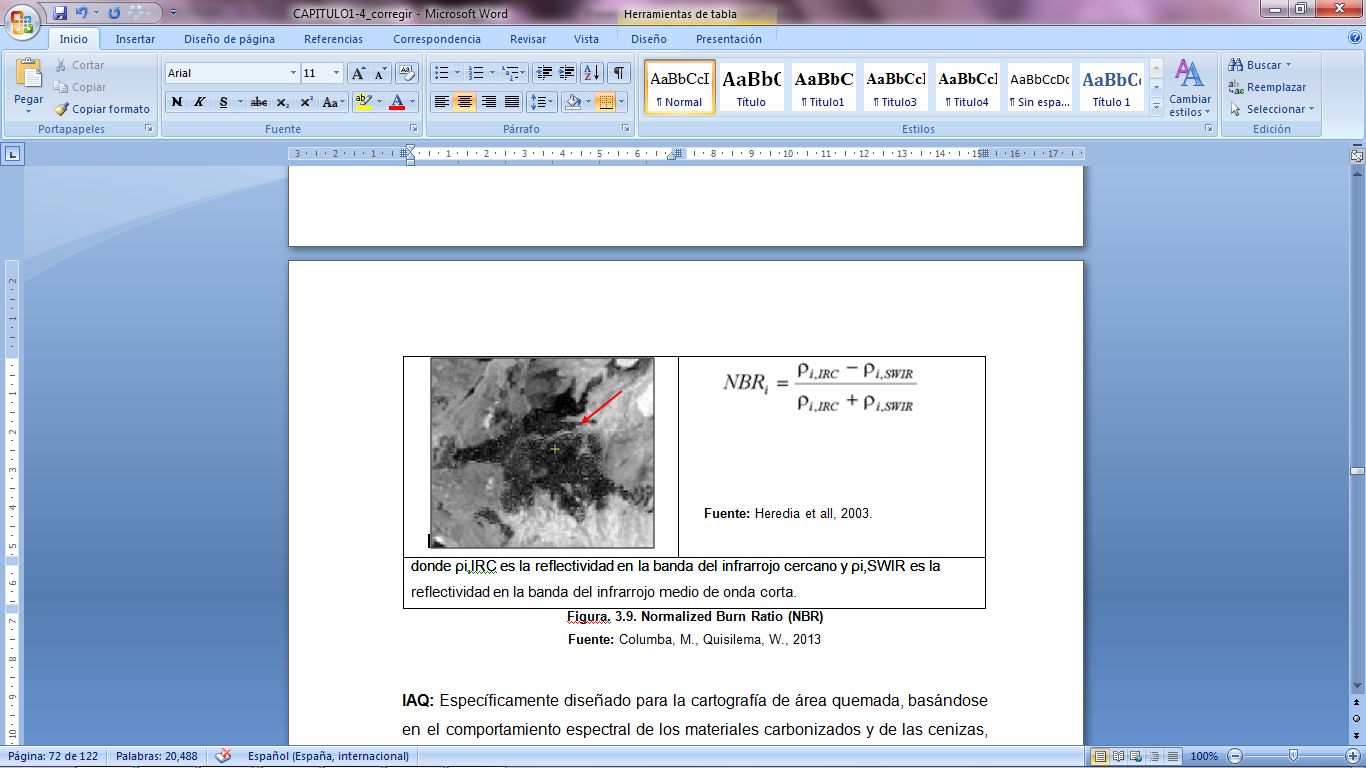 Figura. Normalized Burn Ratio (NBR)
IDENTIFICACION DE AREAS QUEMADAS
Índices espectrales
IAQ
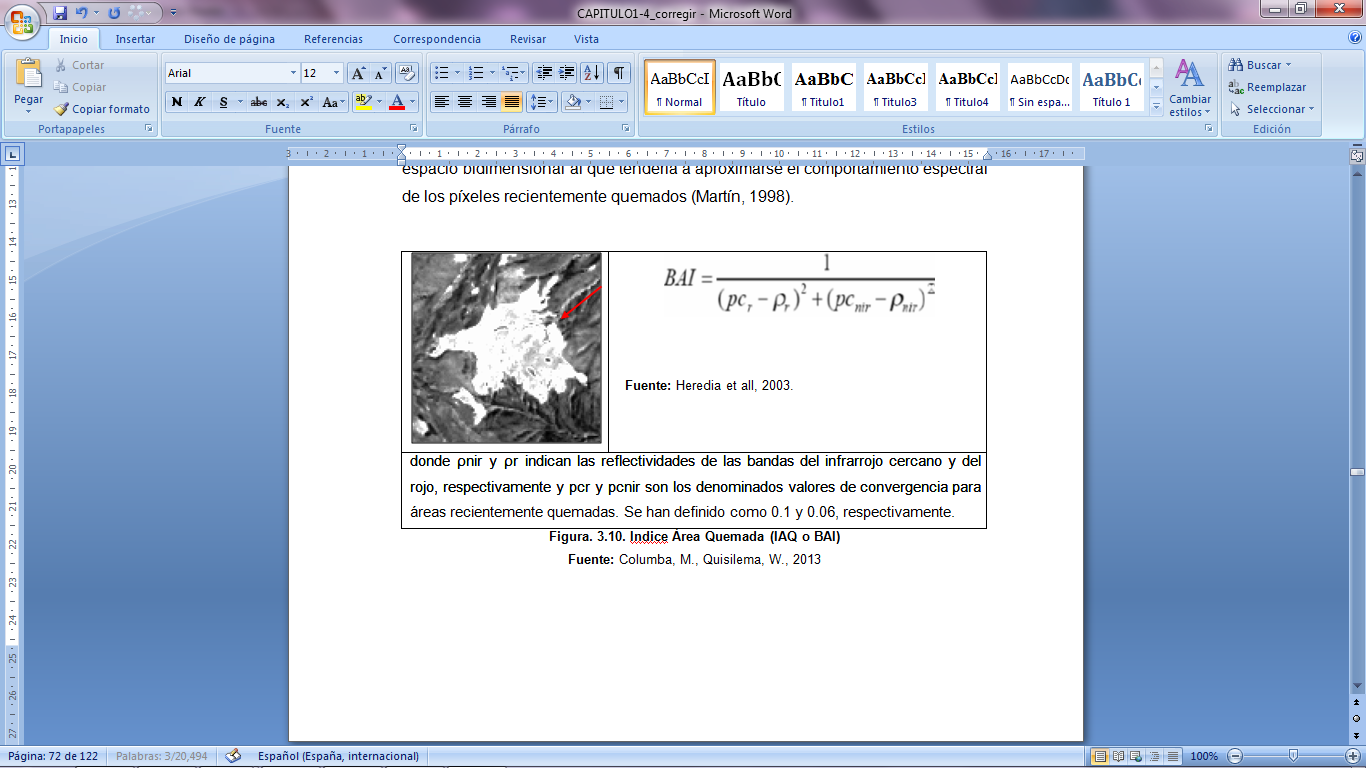 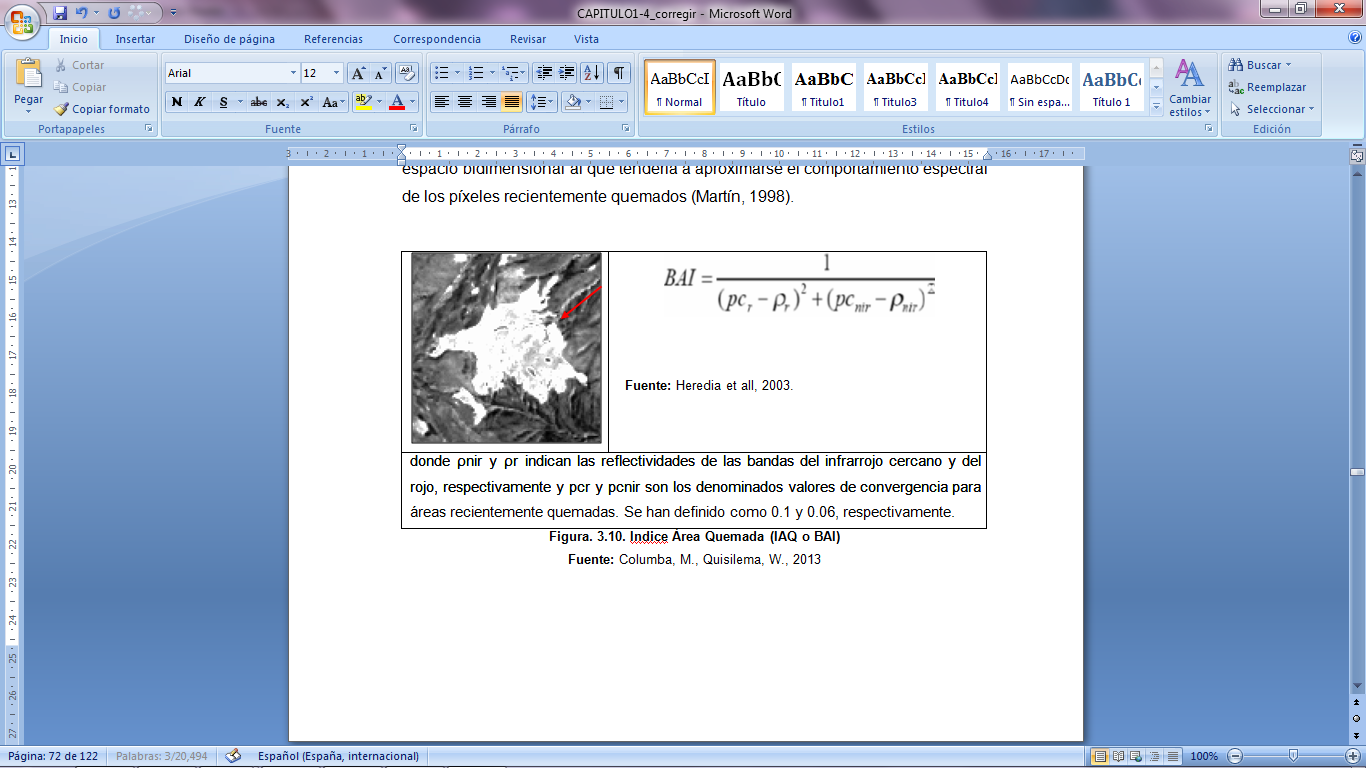 Figura. Indice Área Quemada (IAQ)
IDENTIFICACION DE AREAS QUEMADAS
COMPARACIÓN MULTITEMPORAL
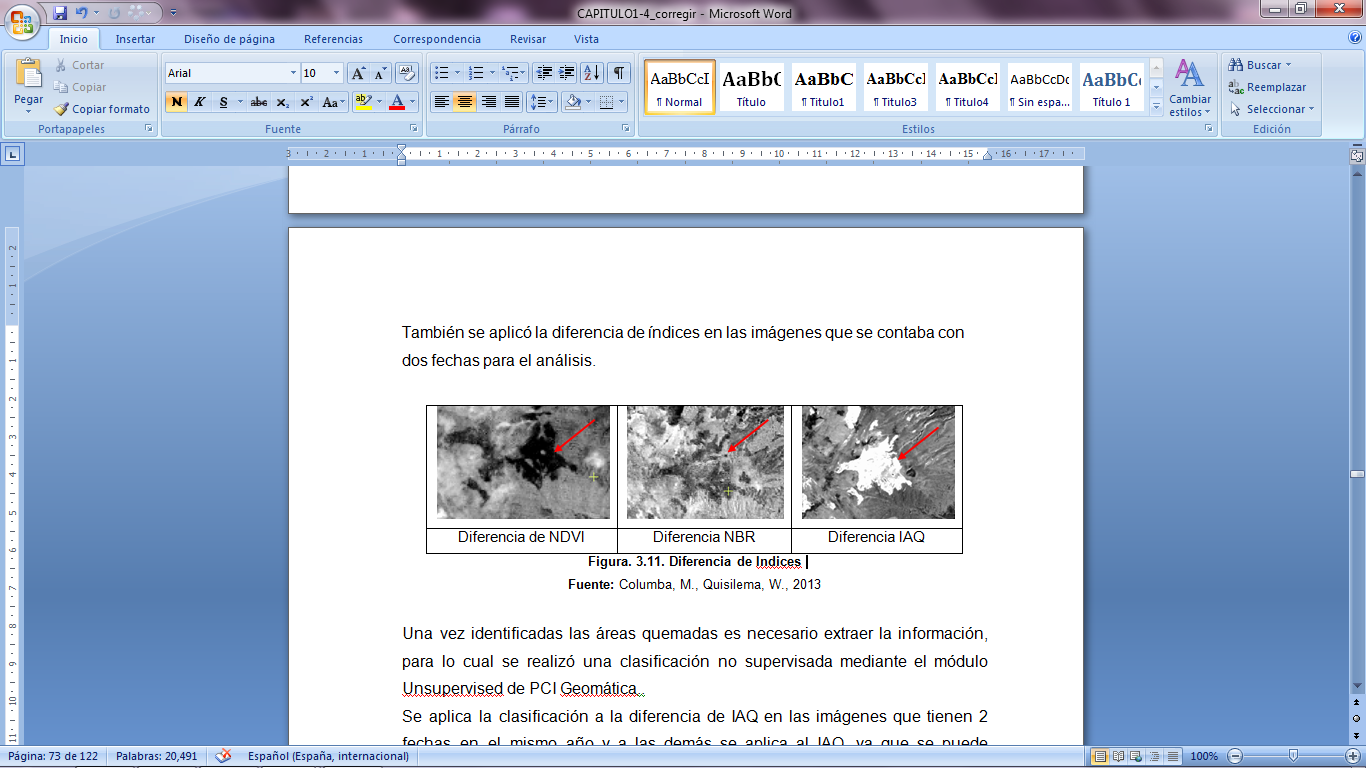 Figura. Diferencia de Índices Espectrales
EXTRACCION DE AREAS QUEMADAS
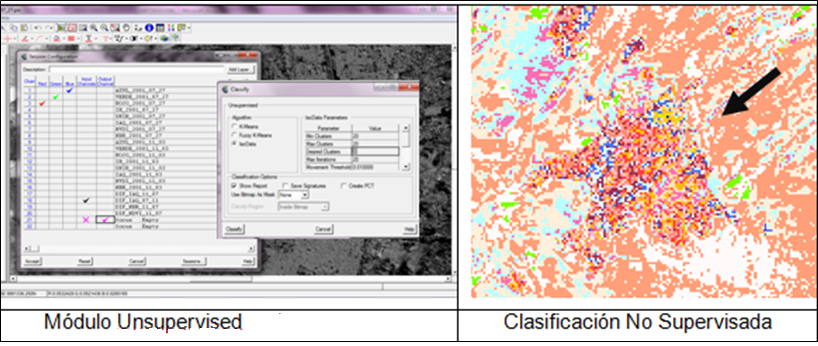 Figura. Clasificación No Supervisada
EXTRACCION DE AREAS QUEMADAS
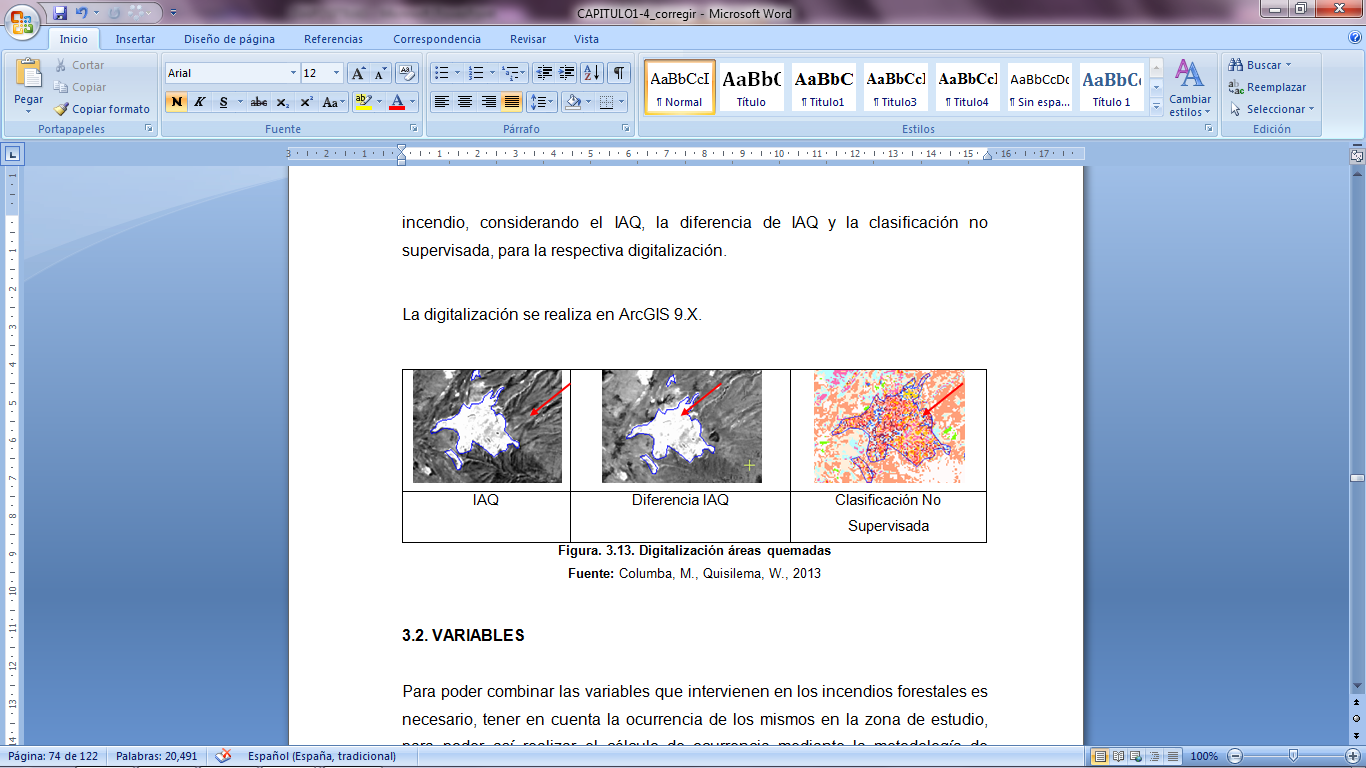 Figura. Digitalización áreas quemadas
ANÁLISIS DE DATOS Y VARIABLES
ANÁLISIS DE METODOLOGÍA FUZZY
Tabla. Casos Lógica Fuzzy
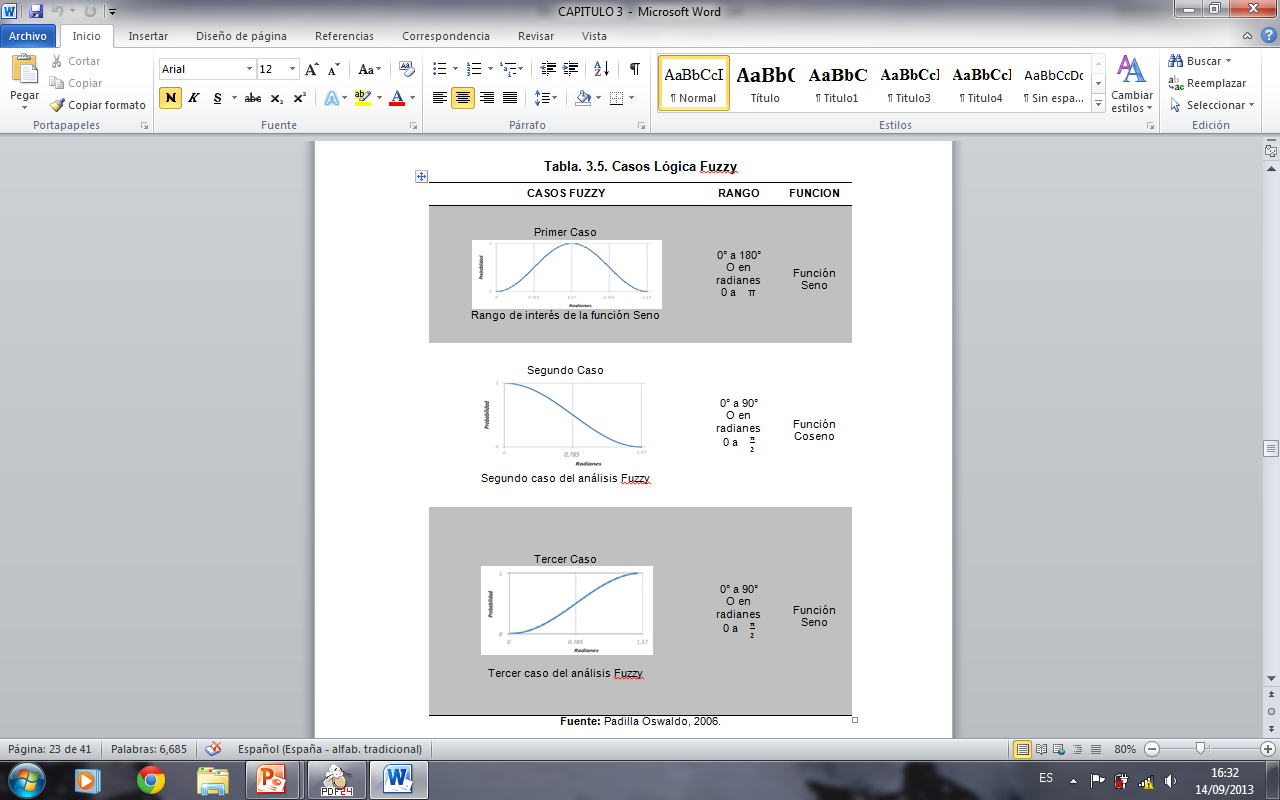 Fuente: Padilla Oswaldo, 2006
ANÁLISIS DE VARIABLES SEGÚN METODOLOGÍA FUZZY
Tabla. Pertenencia de la variable a cada función de Lógica Fuzzy
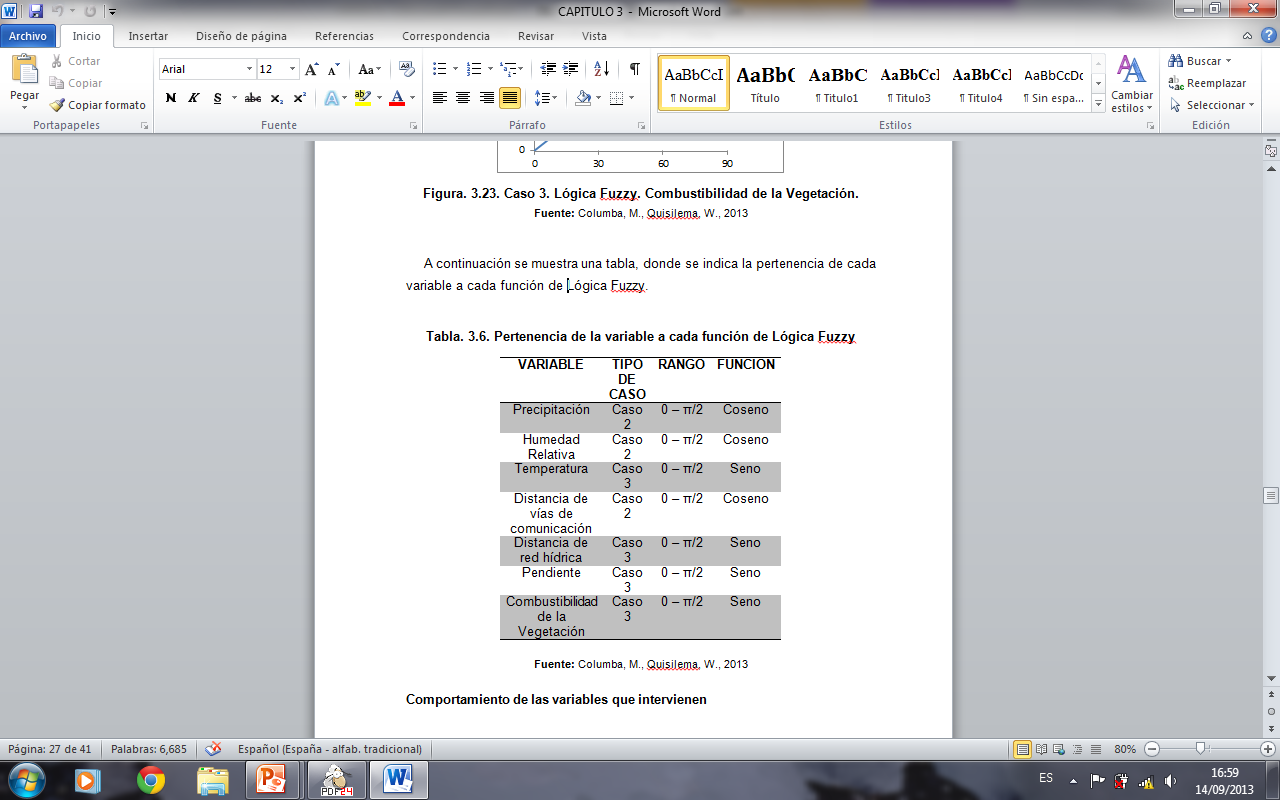 ANÁLISIS DE VARIABLES SEGÚN METODOLOGÍA FUZZY
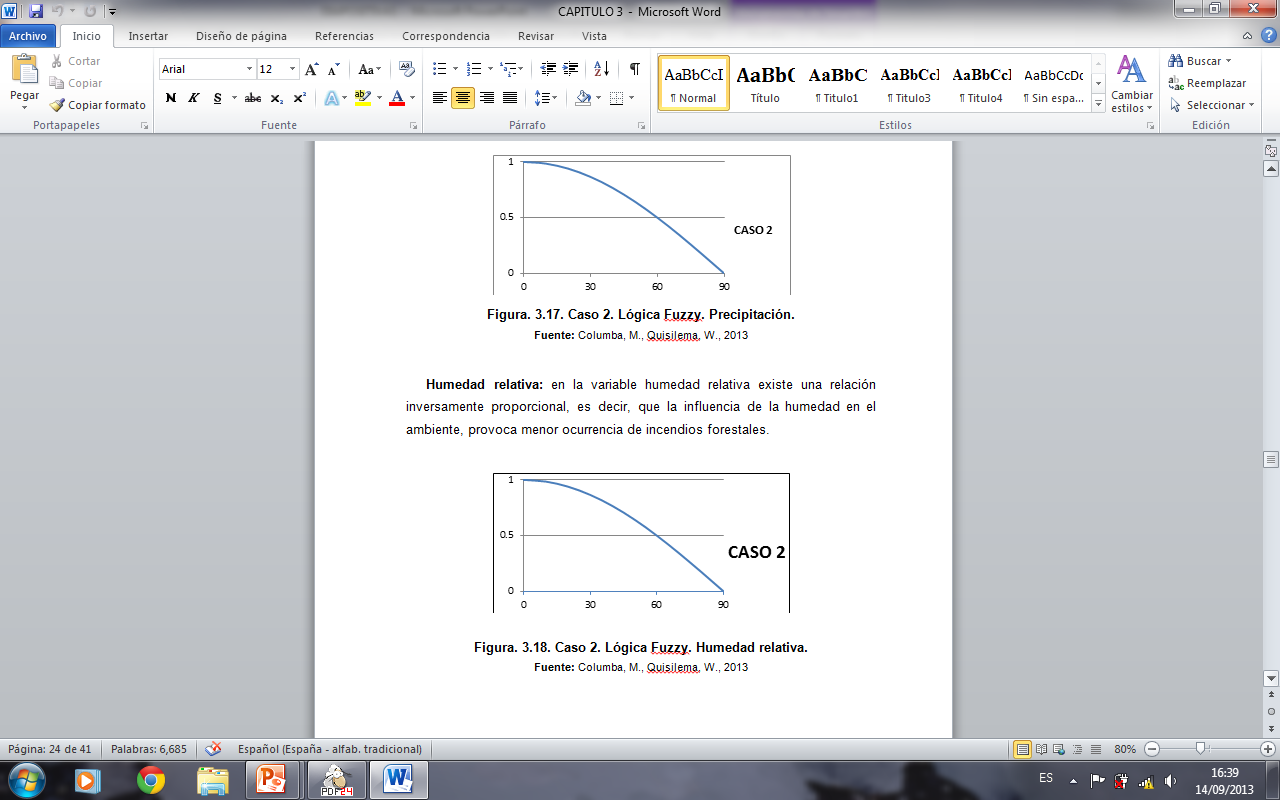 PRECIPITACIÓN
Figura. Caso 2. Lógica Fuzzy. Precipitación
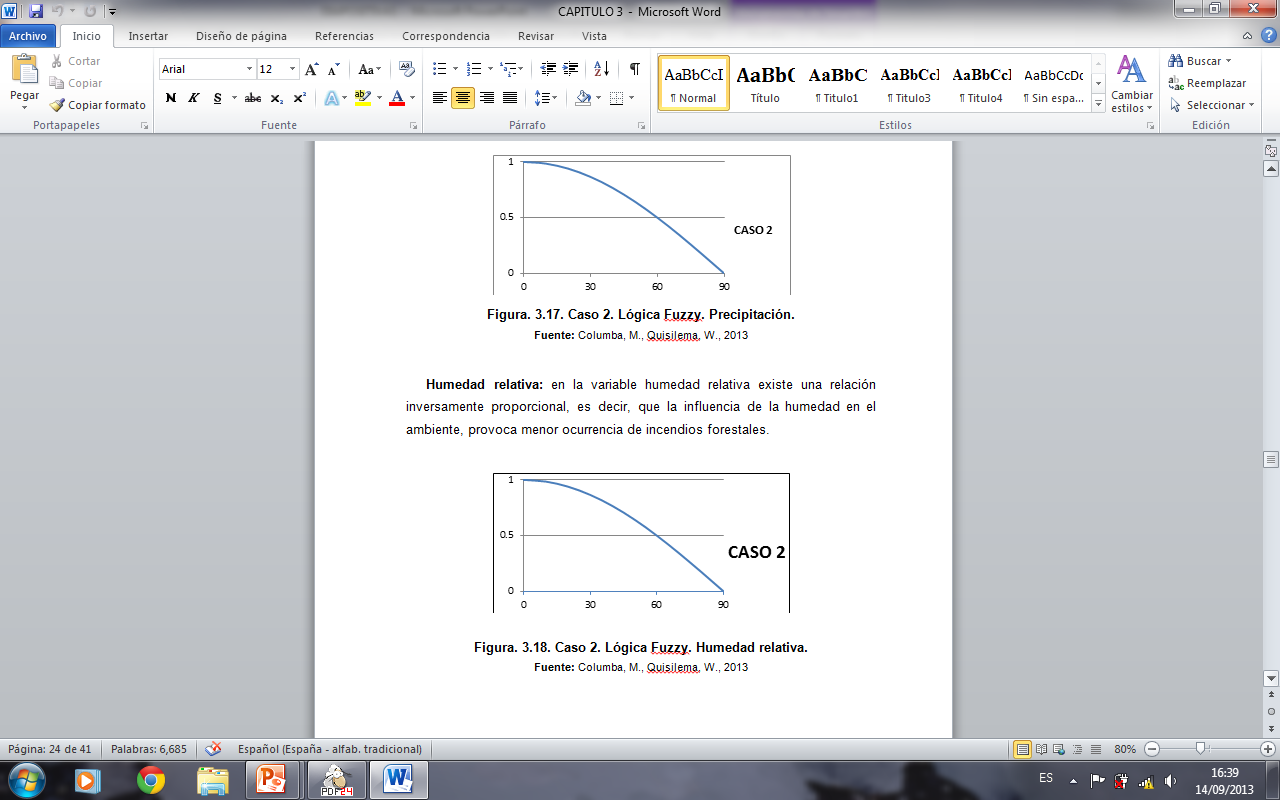 HUMEDAD RELATIVA
Figura. Caso 2. Lógica Fuzzy. Humedad relativa
ANÁLISIS DE VARIABLES SEGÚN METODOLOGÍA FUZZY
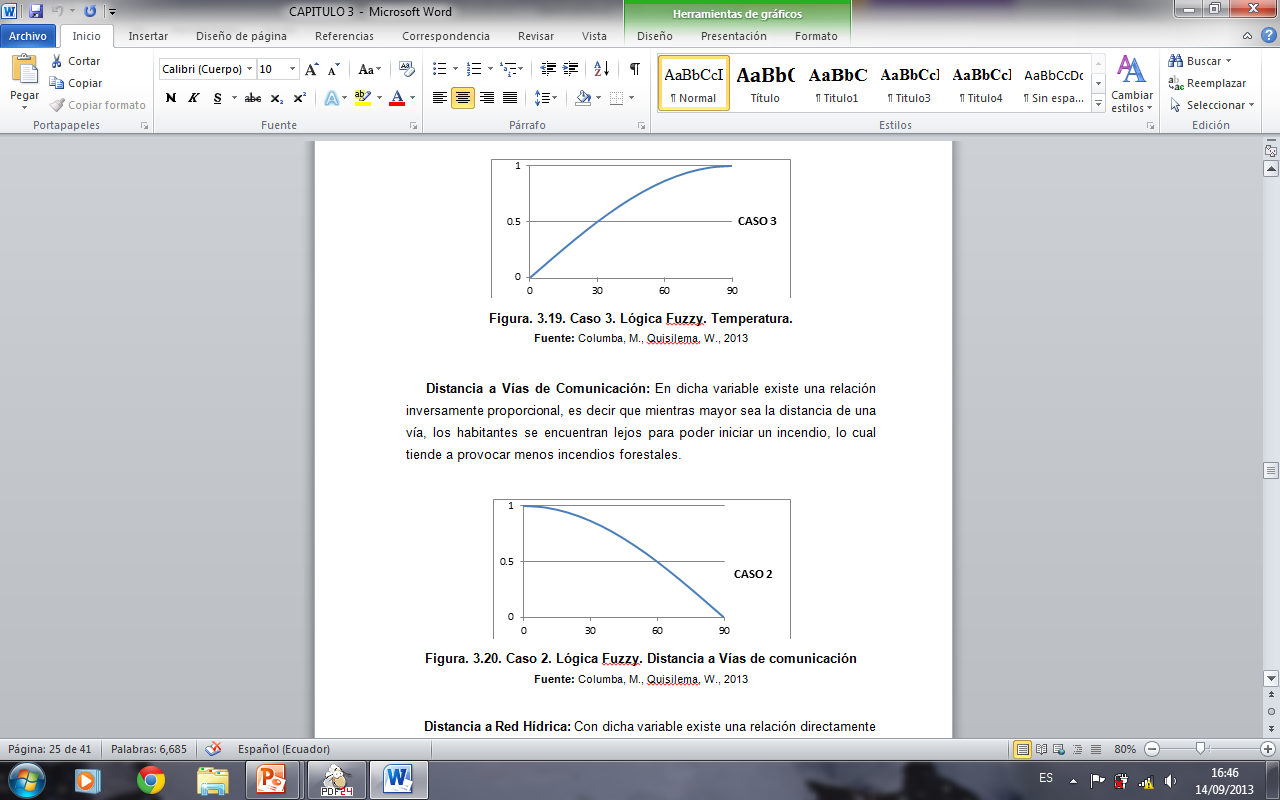 TEMPERATURA
Figura. Caso 3. Lógica Fuzzy. Temperatura
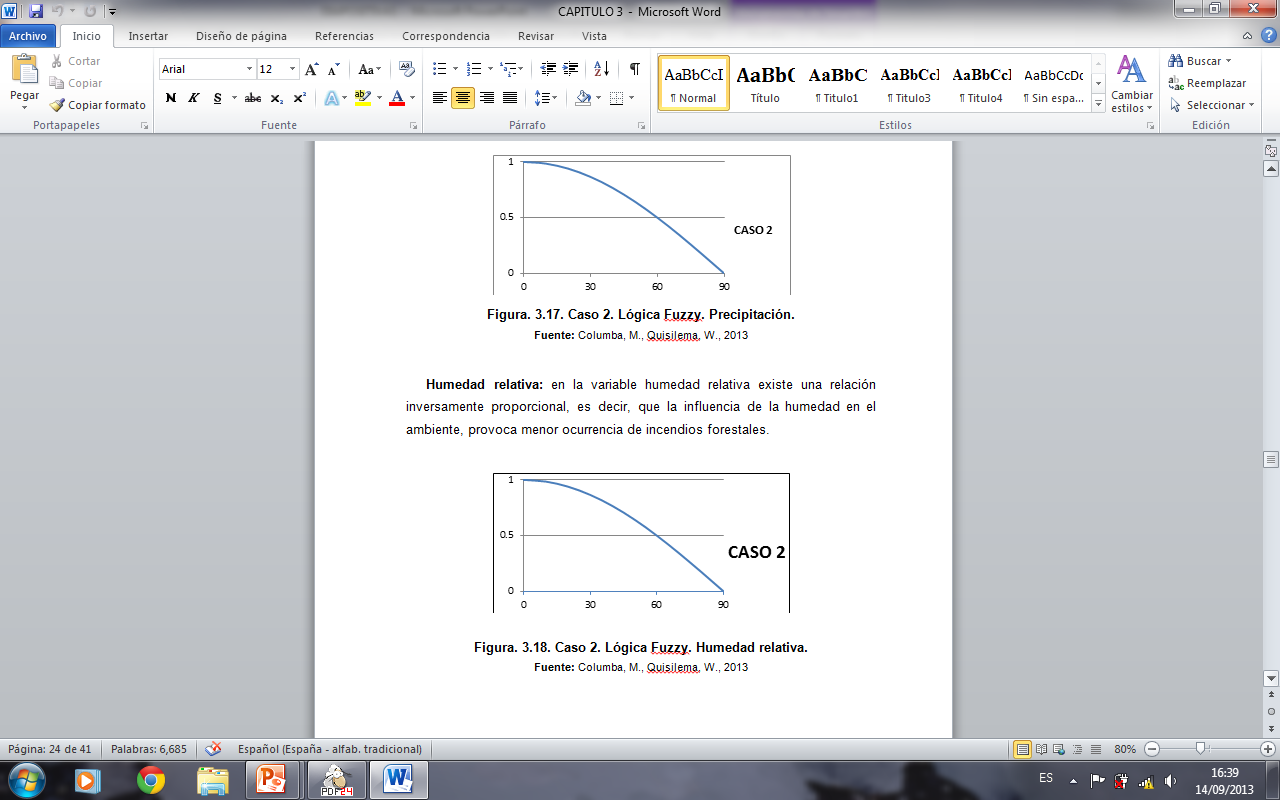 DISTANCIA A VÍAS DE COMUNICACIÓN
Figura. Caso 2. Lógica Fuzzy. 
Distancia a vías de comunicación
ANÁLISIS DE VARIABLES SEGÚN METODOLOGÍA FUZZY
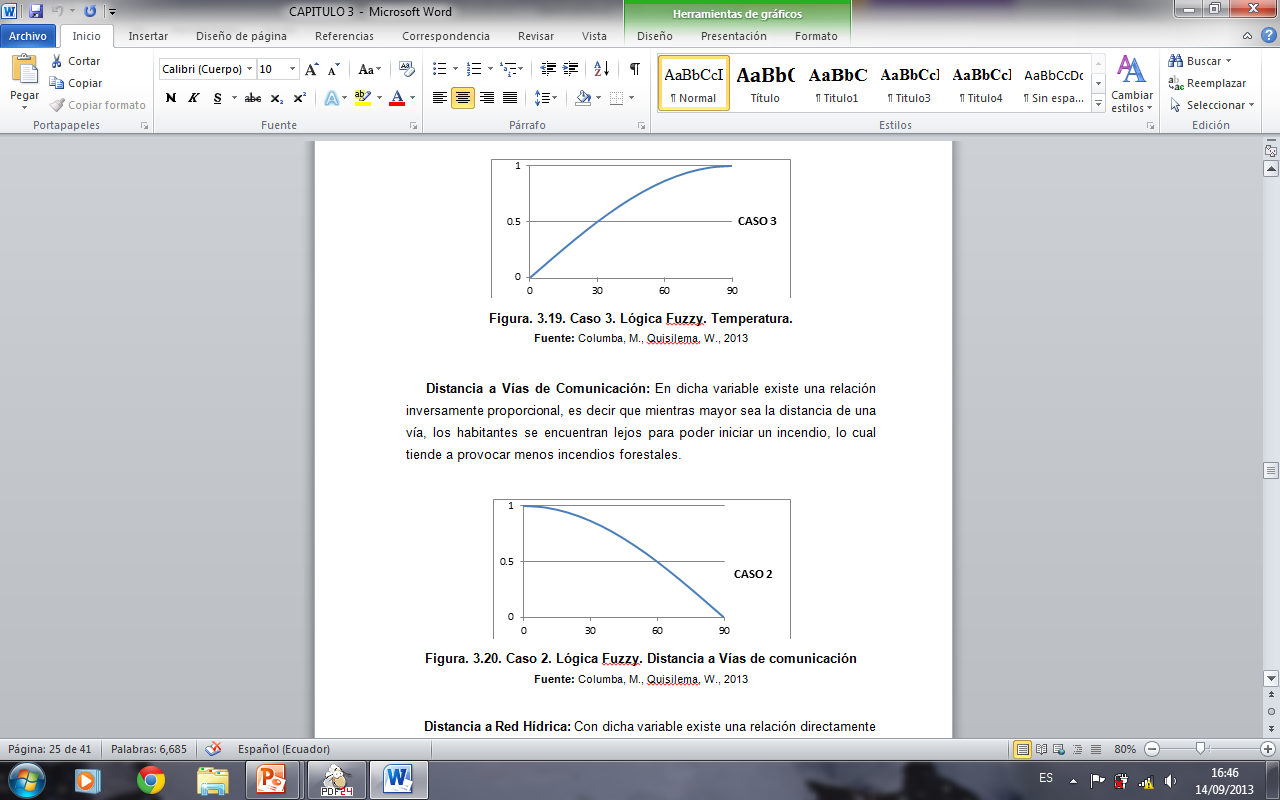 DISTANCIA A RED HÍDRICA
Figura. Caso 3. Lógica Fuzzy. 
Distancia red hídrica
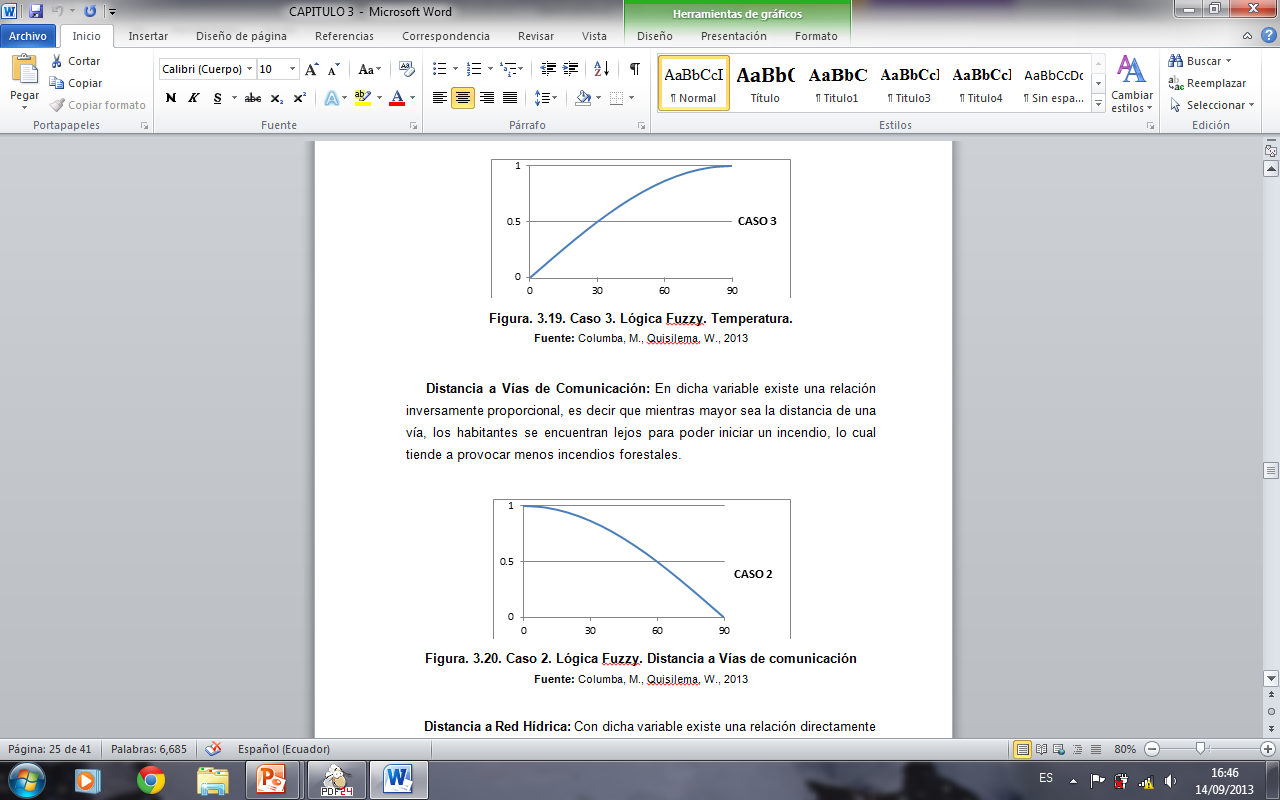 PENDIENTE
Figura. Caso 3. Lógica Fuzzy. Pendiente
ANÁLISIS DE VARIABLES SEGÚN METODOLOGÍA FUZZY
COMBUSTIBILIDAD DE LA VEGETACIÓN
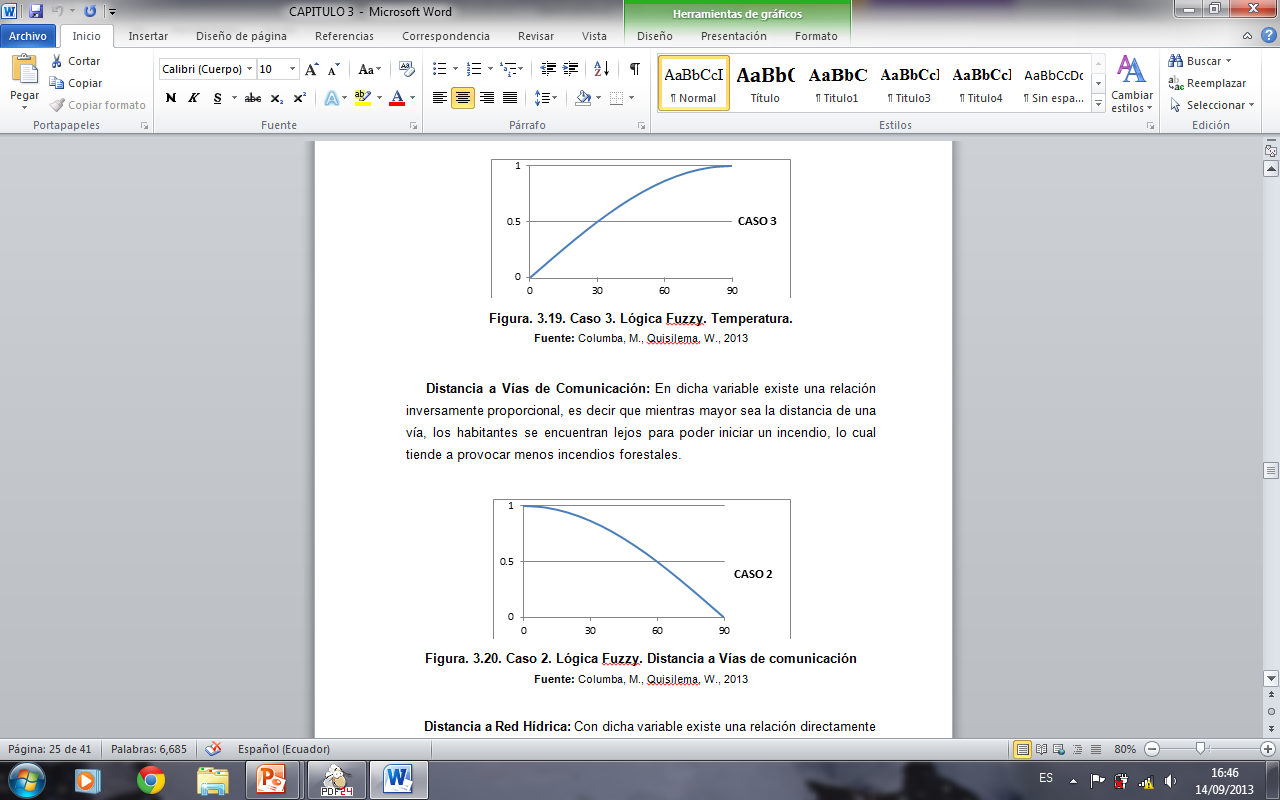 Figura. Caso 3. Lógica Fuzzy. Combustibilidad de la Vegetación
METODOLOGÍA DE LOS MODELOS DE PROBABILIDAD DE OCURRENCIA
Modelo de la Probabilidad 1
METODOLOGÍA DE LOS MODELOS DE PROBABILIDAD DE OCURRENCIA
Modelo de la Probabilidad 1
Probabilidades
Normalización
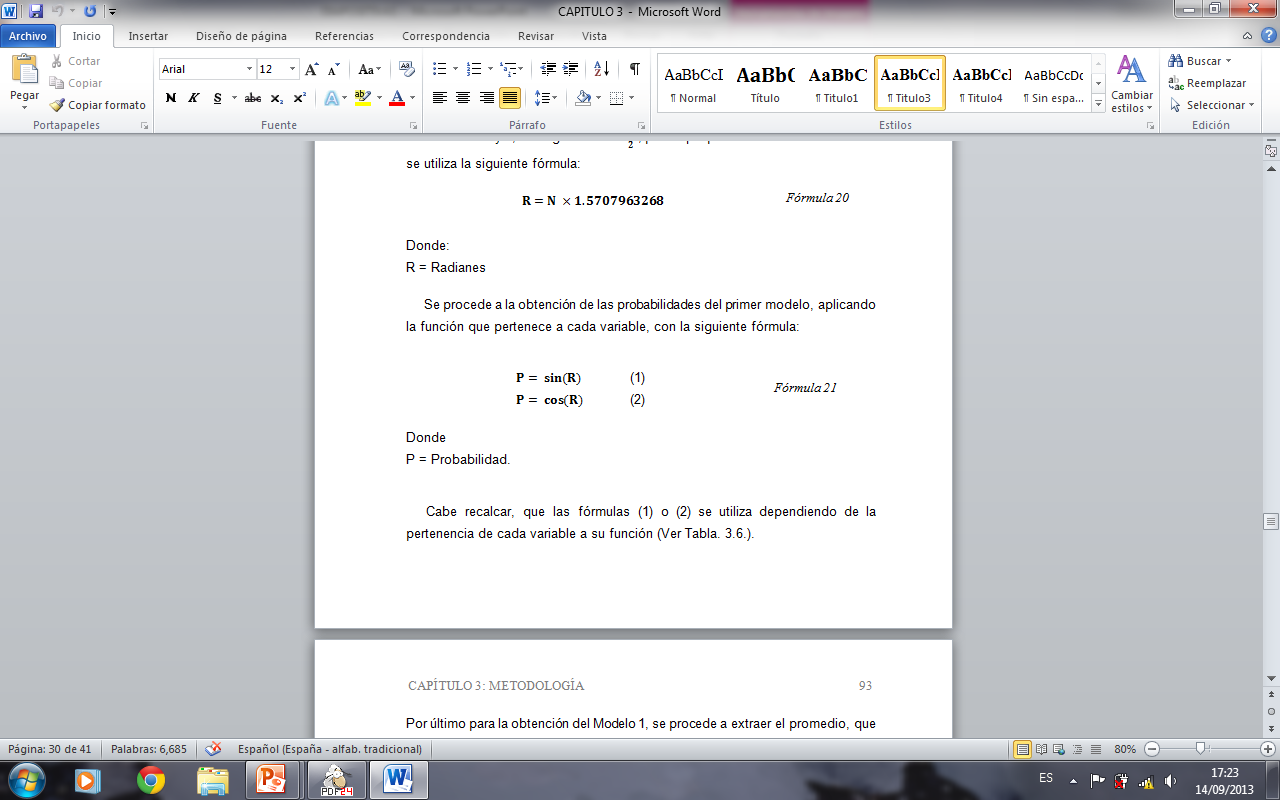 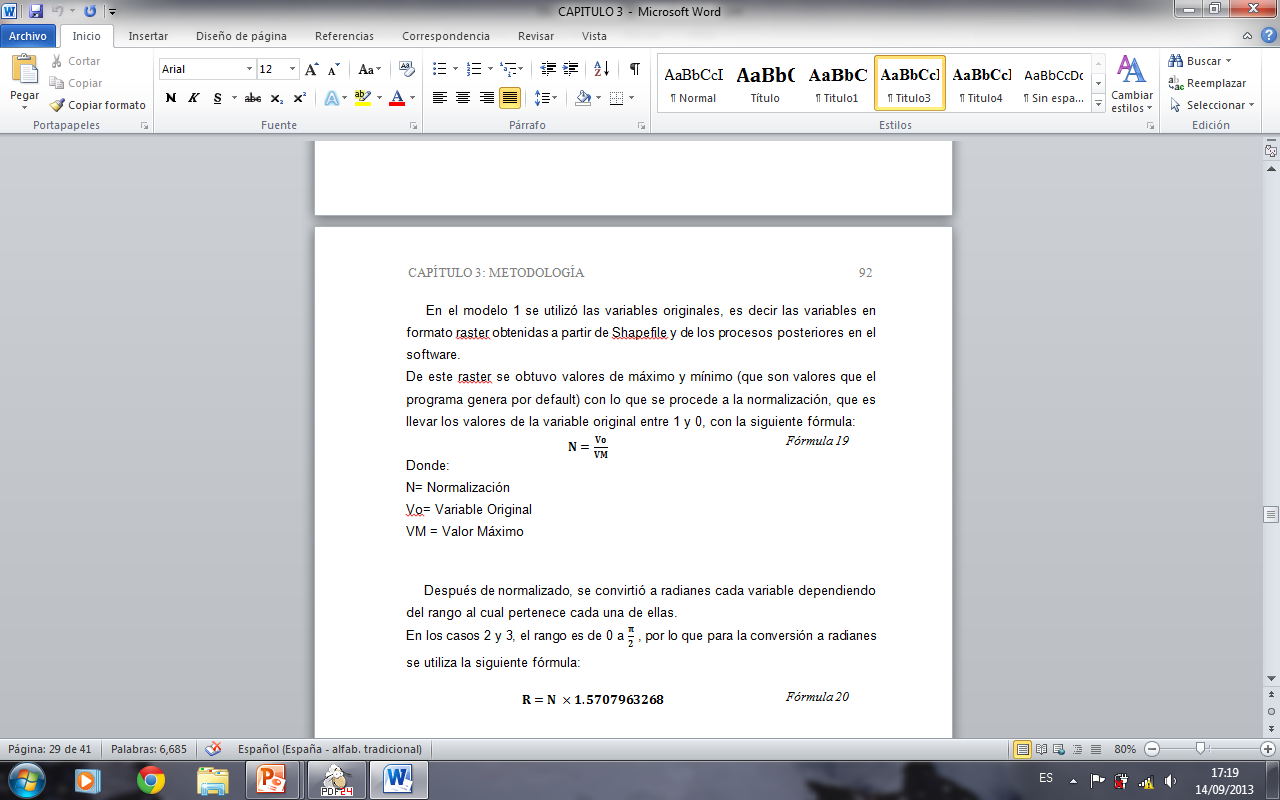 METODOLOGÍA DE LOS MODELOS DE PROBABILIDAD DE OCURRENCIA
Modelo de la Probabilidad 2
METODOLOGÍA DE LOS MODELOS DE PROBABILIDAD DE OCURRENCIA
Modelo de la Probabilidad 2
Linealizar
Probabilidades
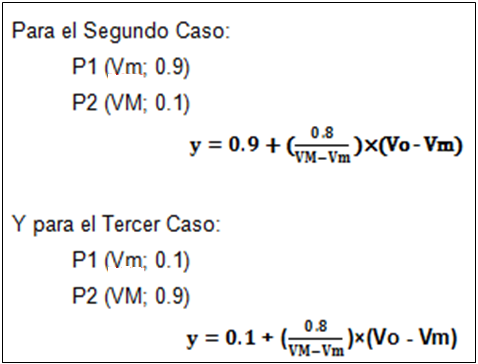 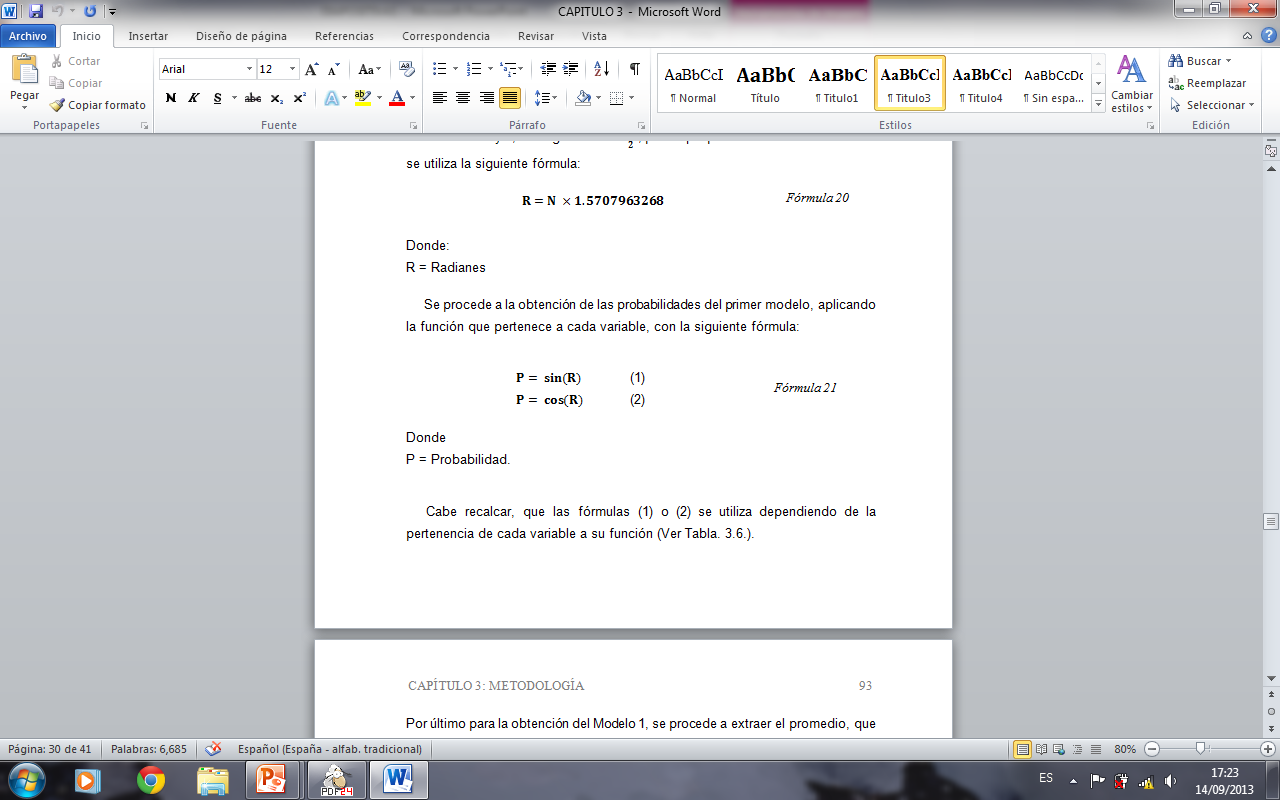 METODOLOGÍA DE LOS MODELOS DE PROBABILIDAD DE OCURRENCIA
Modelo de la Probabilidad 3
METODOLOGÍA DE LOS MODELOS DE PROBABILIDAD DE OCURRENCIA
Modelo de la Probabilidad 3
Linealizar
Probabilidades
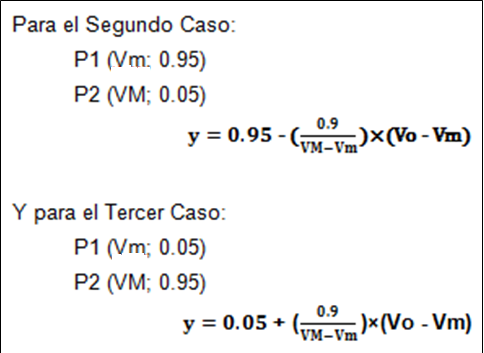 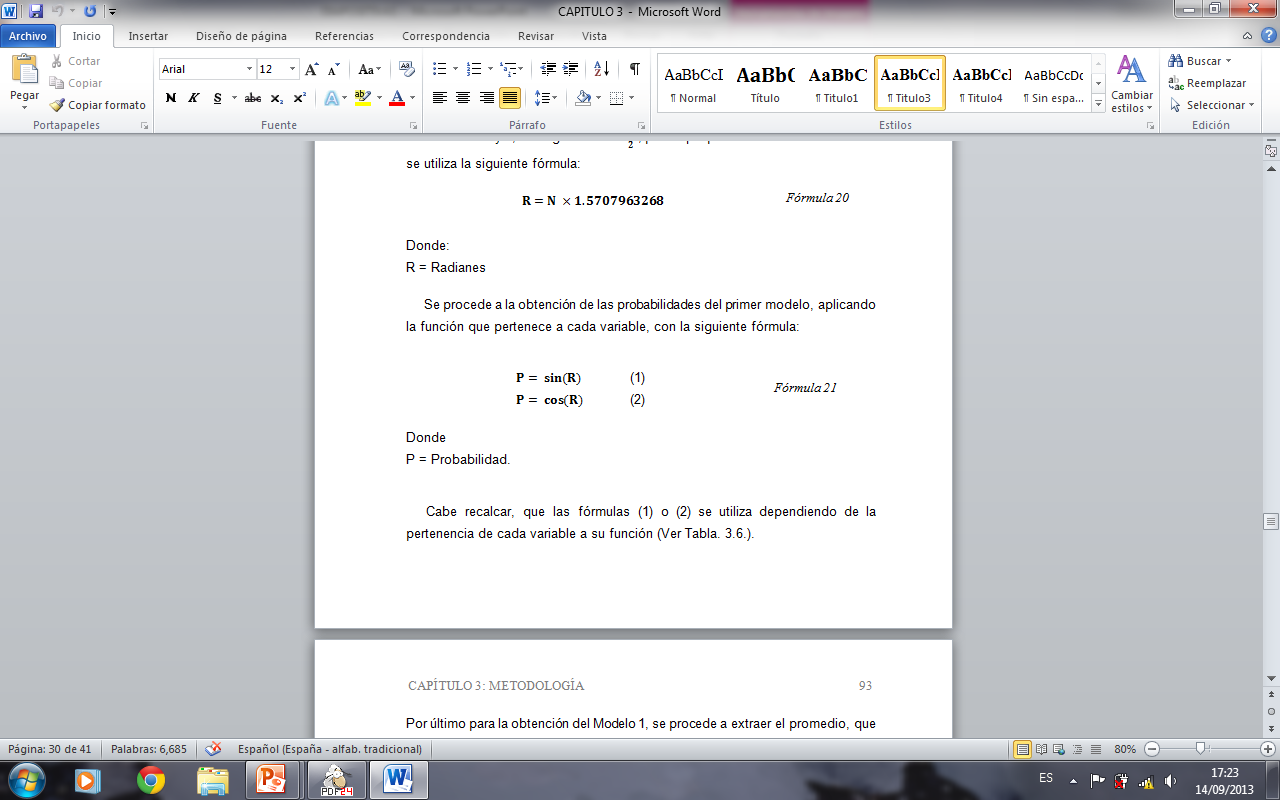 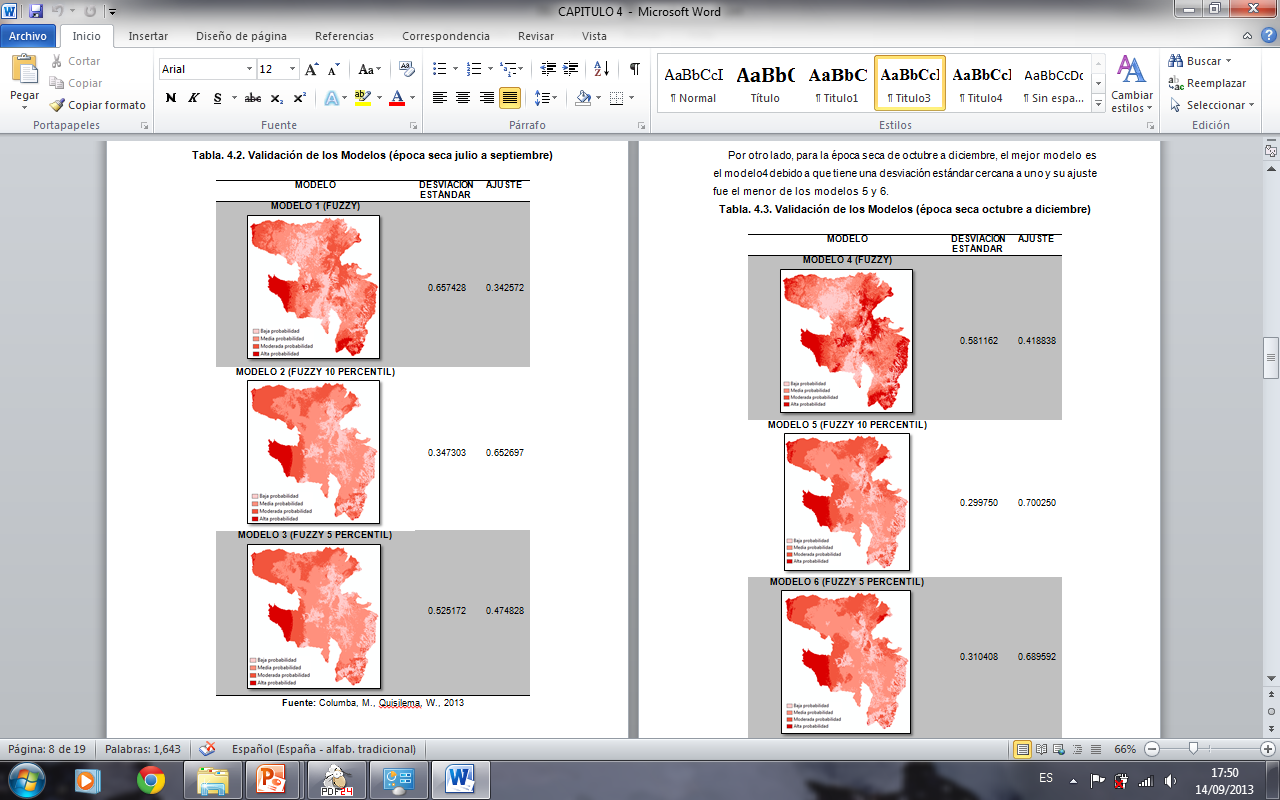 CÁLCULO DEL AJUSTE DE LOS MODELOS
Figura. Validación de los modelos 
(época julio a septiembre)
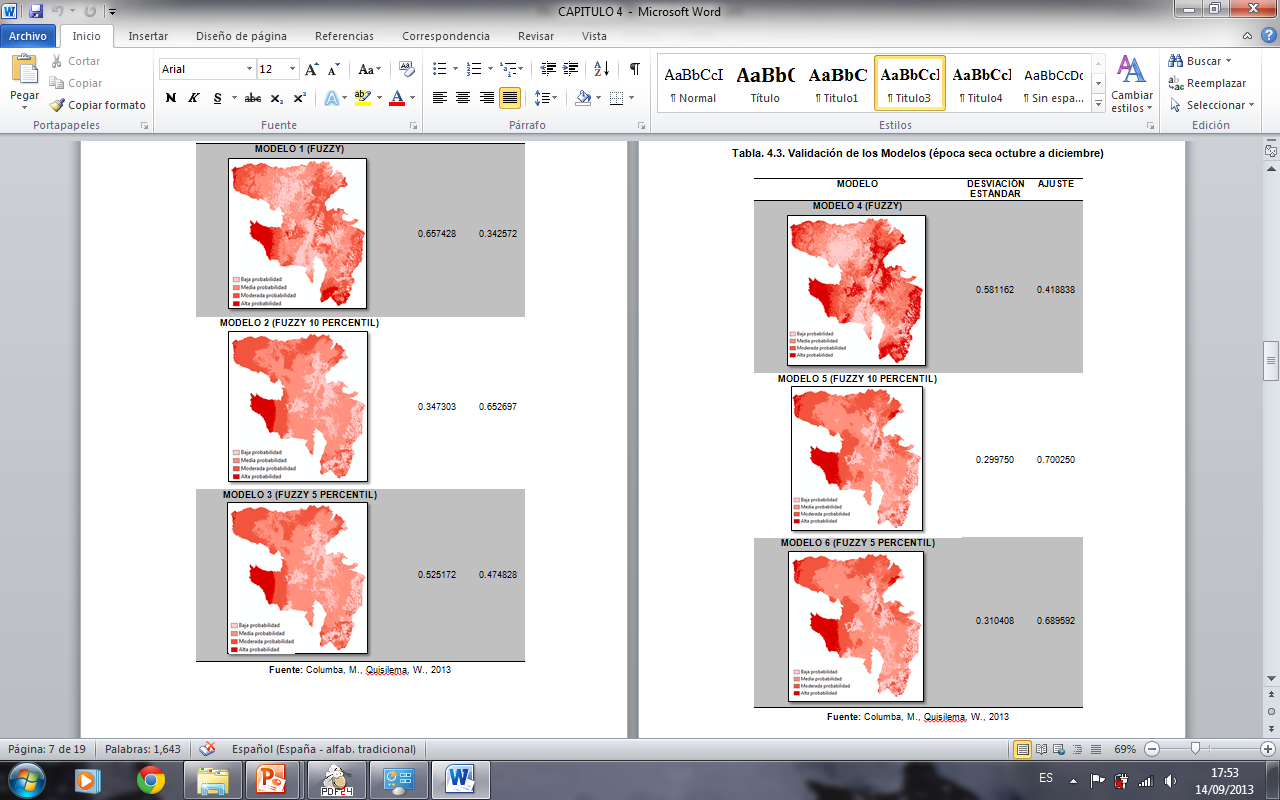 CÁLCULO DEL AJUSTE DE LOS MODELOS
Figura. Validación de los modelos 
(época octubre a diciembre)
ANALISIS DE REDES
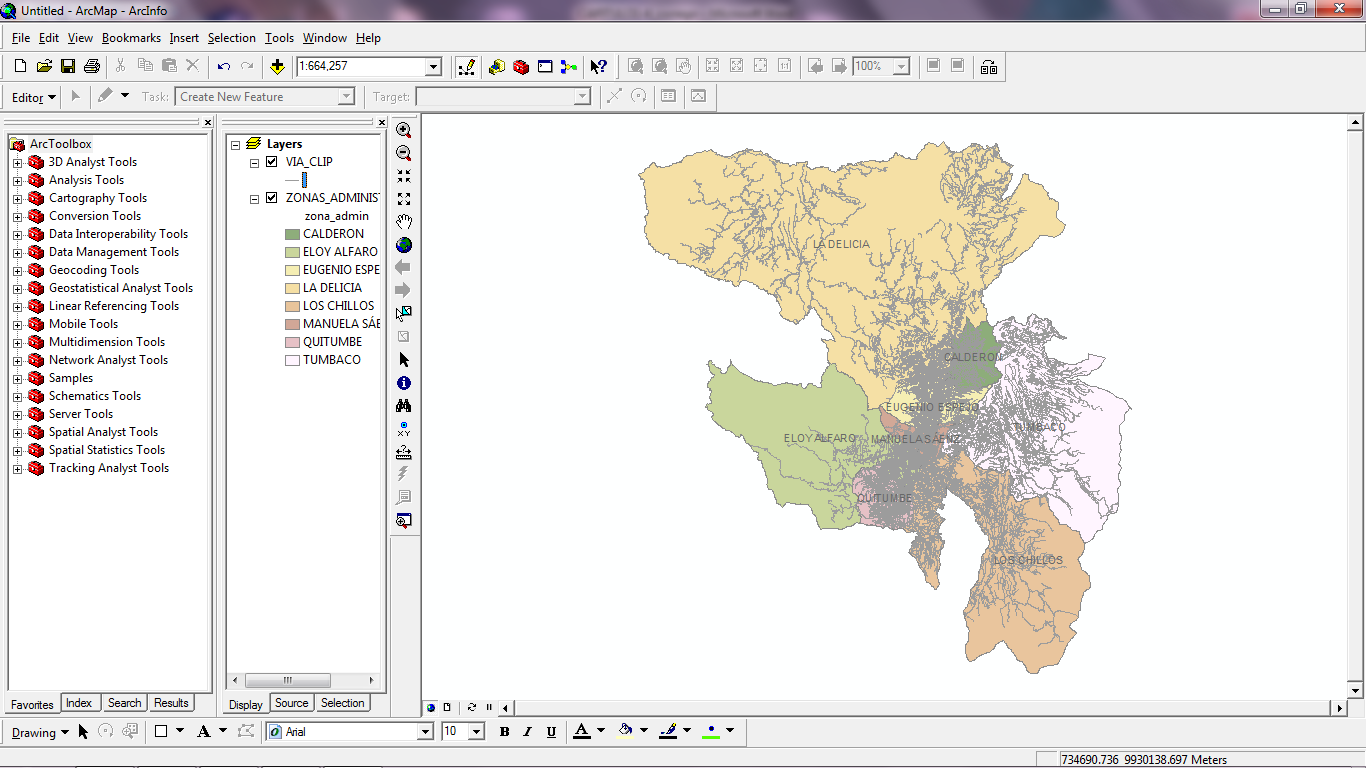 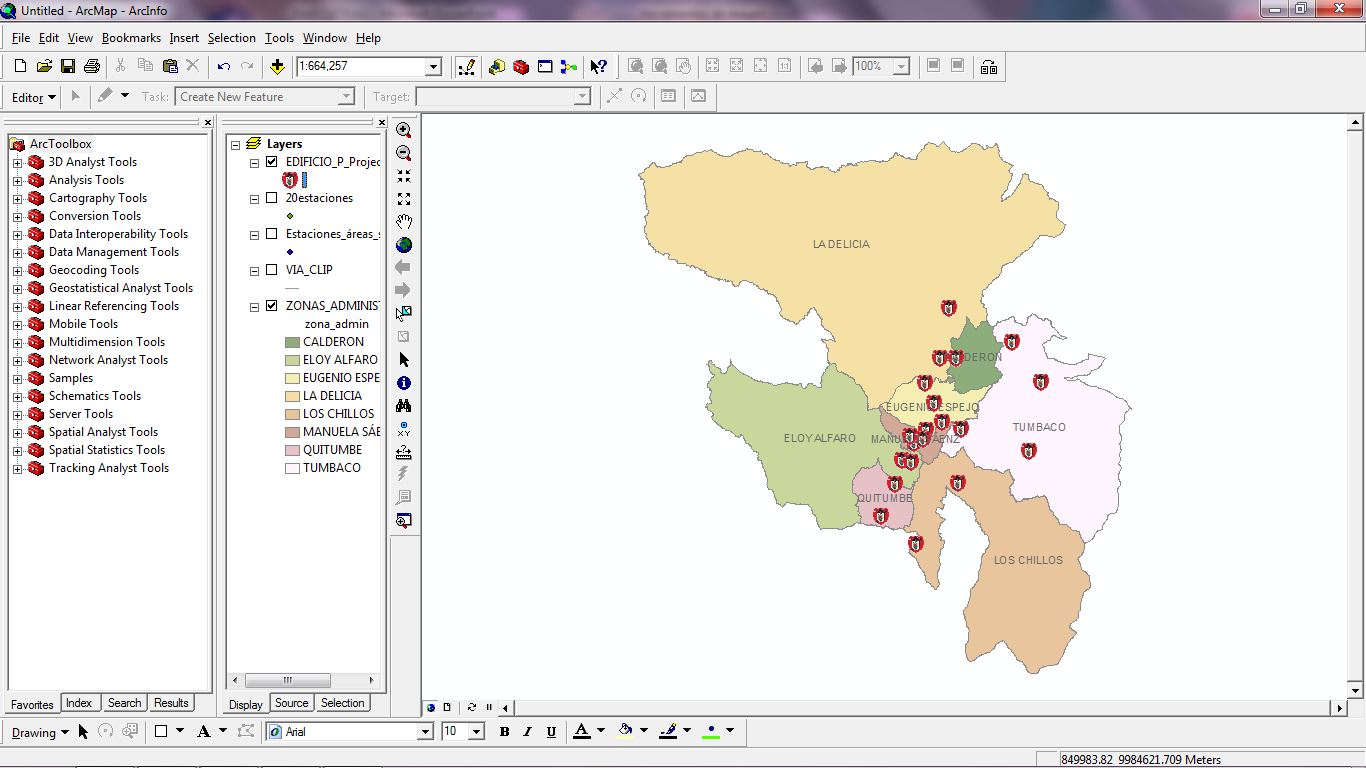 ZONAS RECURRENCIA
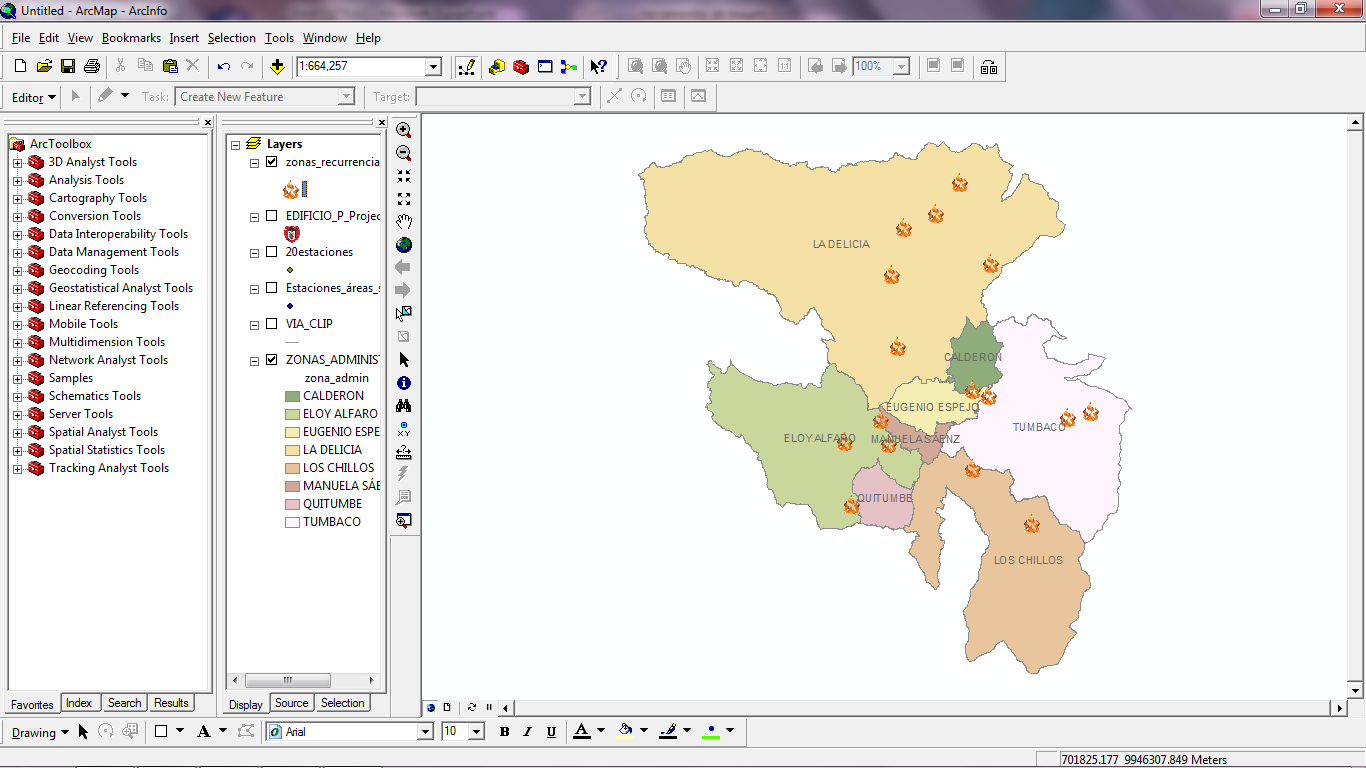 ESTACIONES
BOMBEROS
RED VIAL
RED VIAL
Tabla.   Límite Máxima de Velocidad
Fuente: Ley Orgánica de Transporte Terrestre, Registro Oficial 731, 2012
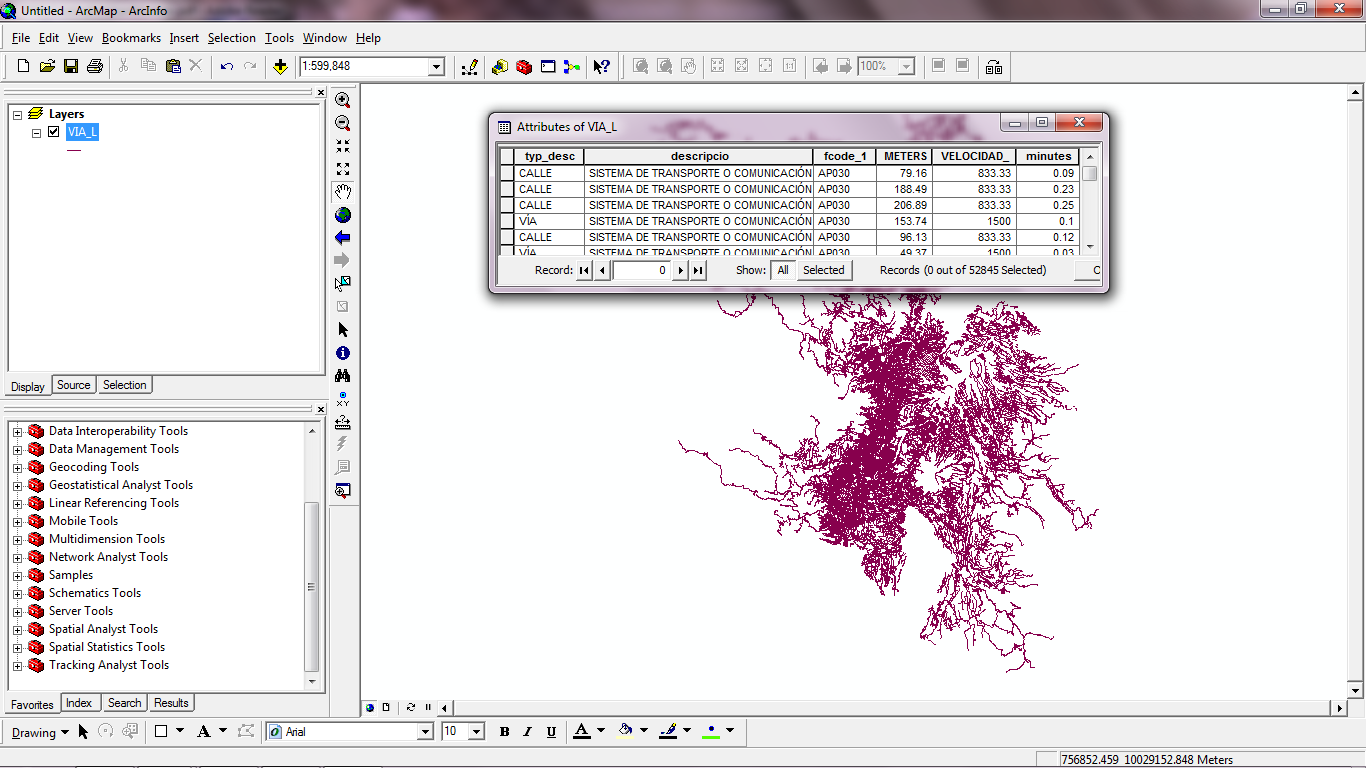 Figura.   Atributos Red Vial
RED VIAL
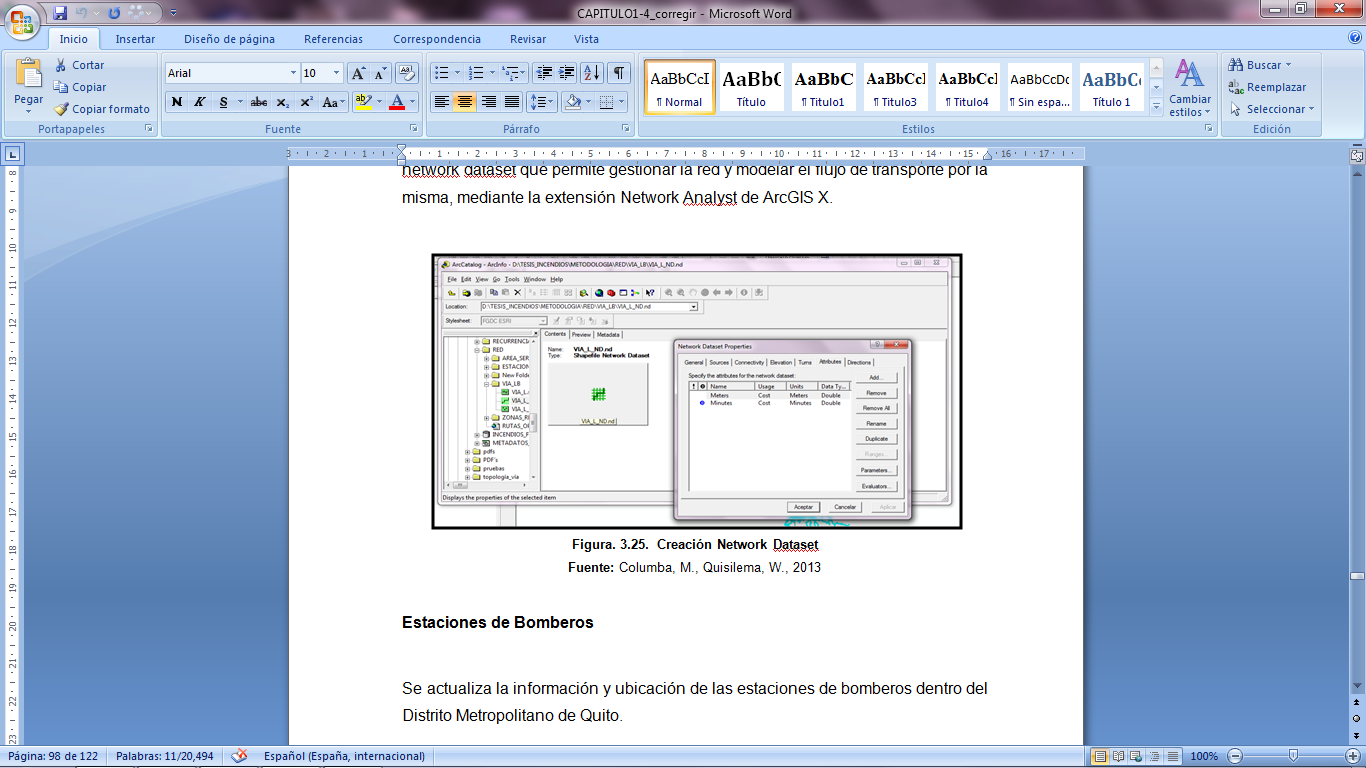 Figura.   Creación Network Dataset
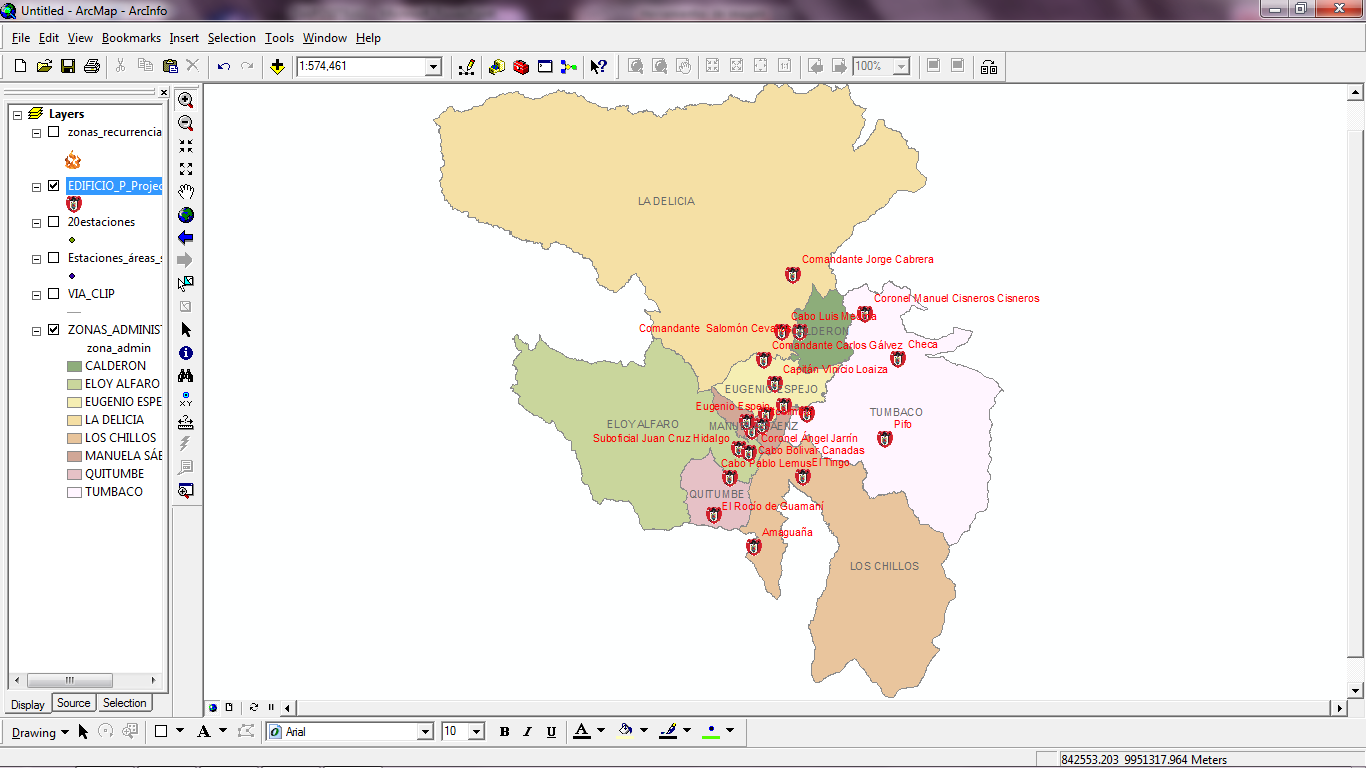 ESTACIONES DE BOMBEROS
Figura.   Estaciones Bomberos
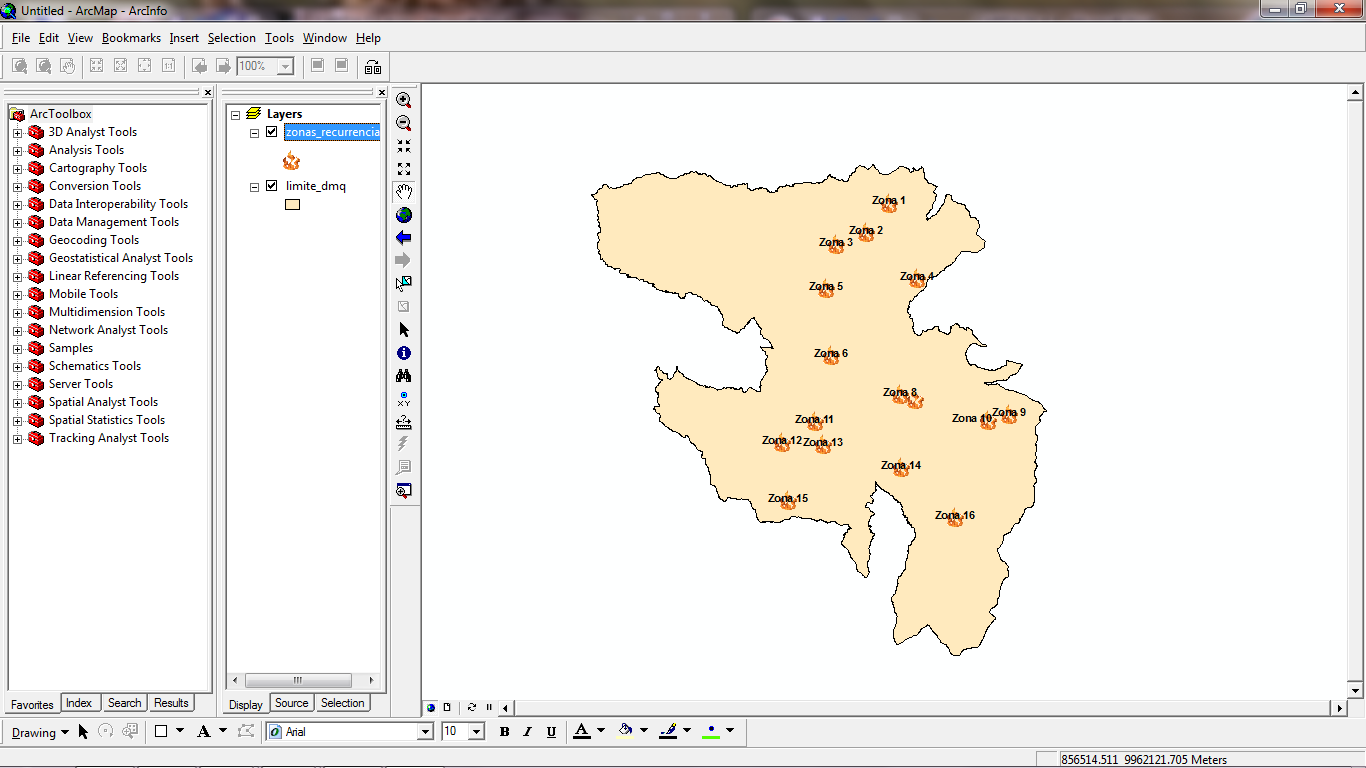 ZONAS DE MAYOR DENSIDAD DE RECURRENCIA DE INCENDIOS FORESTALES
Figura.   Zonas de mayor densidad de recurrencia de incendios forestales
RUTAS OPTIMAS
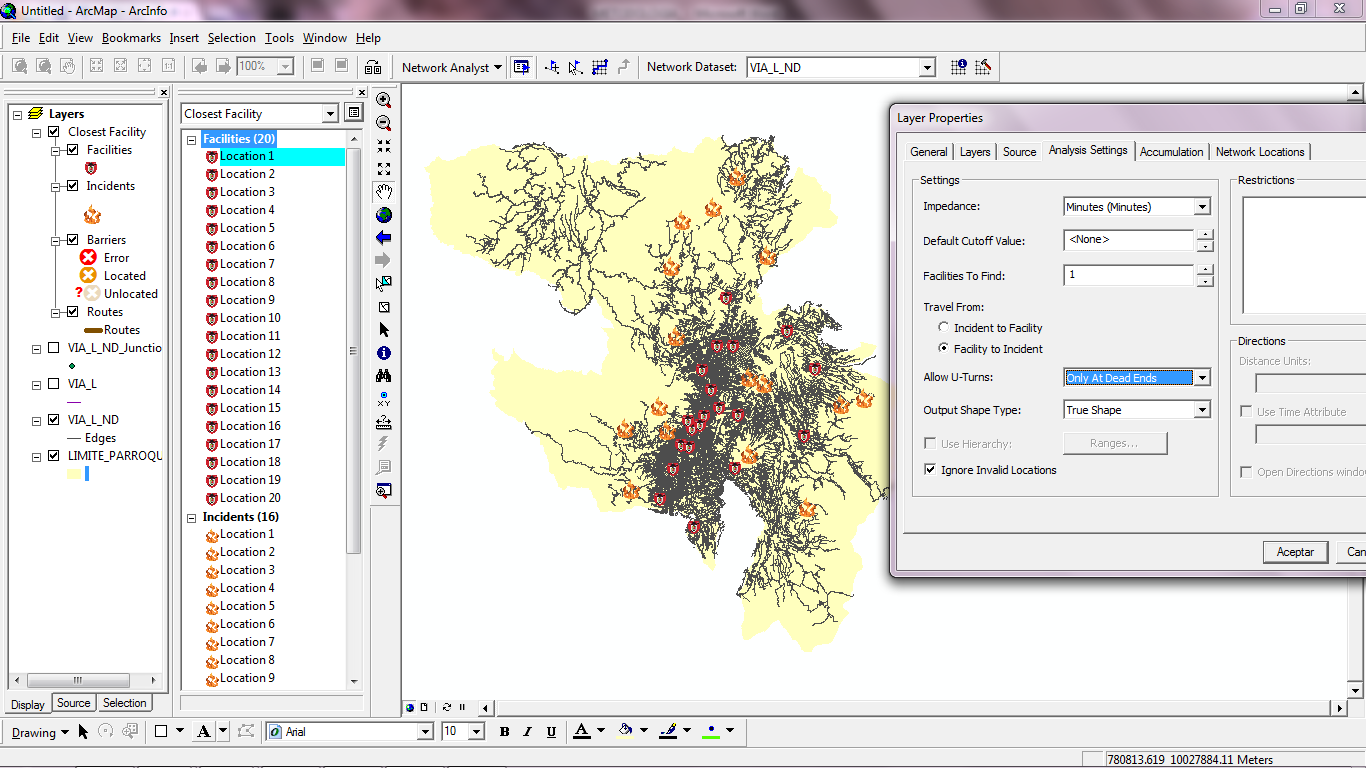 Figura. Rutas Optimas
AREAS DE SERVICIO
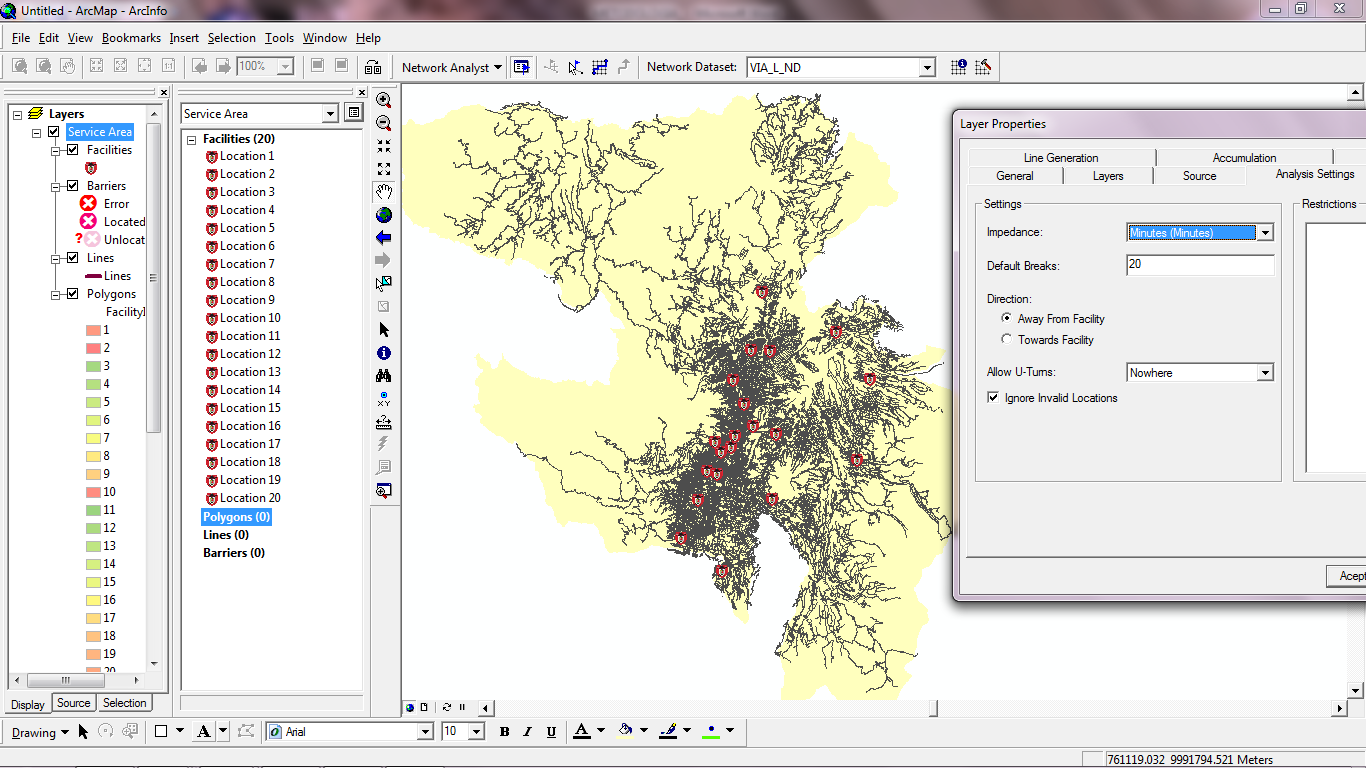 Figura. Áreas de servicio
RESULTADOS
Índices espectrales
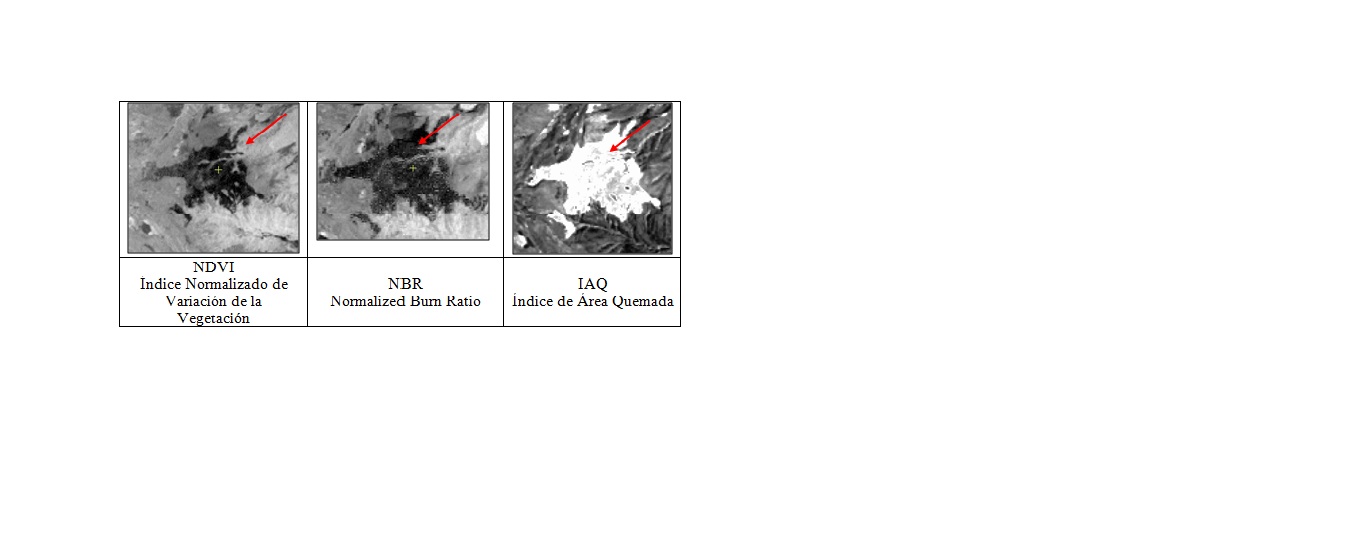 Figura. Índices Espectrales
RESULTADOS
Zonas recurrencia
Gráfico :Hectáreas  Afectadas
Fuente: Columba, M., Quisilema, W., 2013
RESULTADOS
MODELO DE PROBABILIDAD ÓPTIMO
Desviación estándar, indica cuanto pueden alejarse los valores respecto al promedio (media)
Tabla. Desviaciones estándar de los modelos (época julio a septiembre)
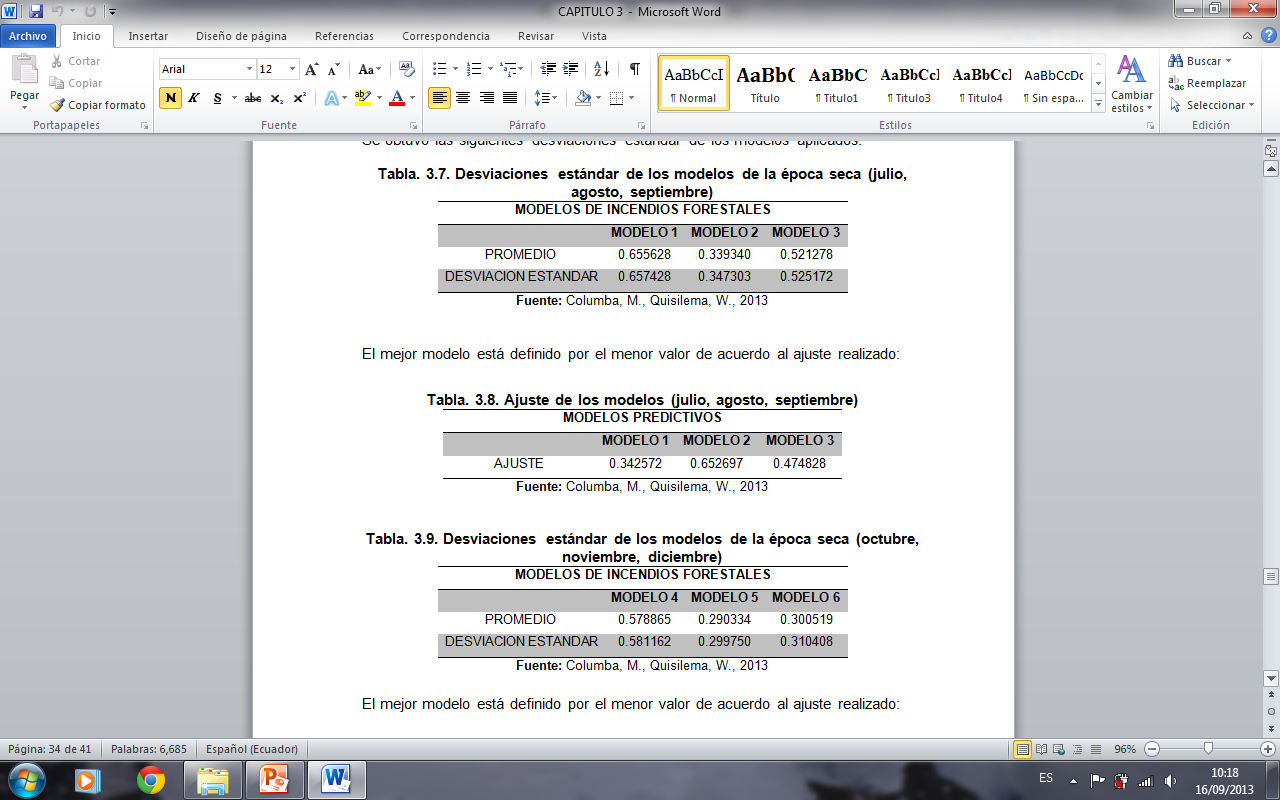 El mejor modelo está definido por el menor valor de acuerdo al ajuste
Tabla. Ajuste de los modelos (época julio a septiembre)
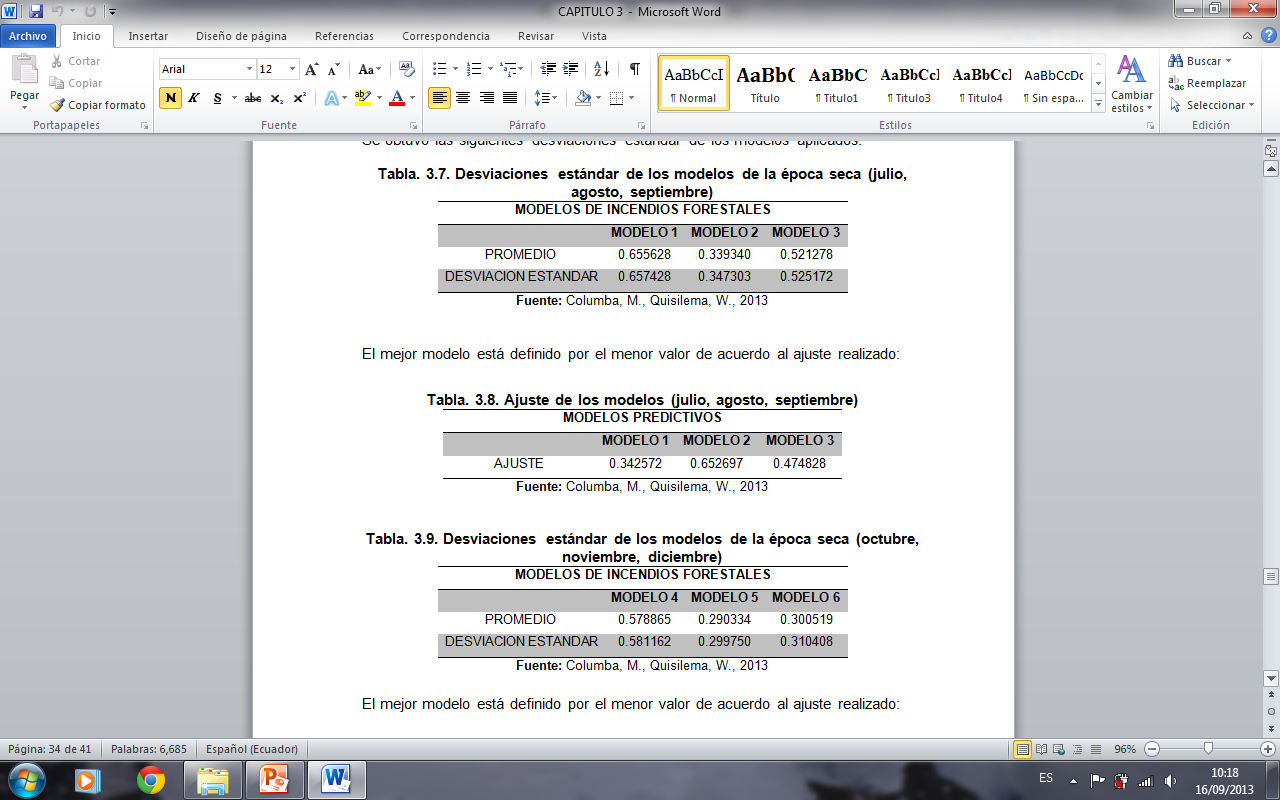 RESULTADOS
MODELO DE PROBABILIDAD ÓPTIMO
Desviación estándar, indica cuanto pueden alejarse los valores respecto al promedio (media)
Tabla. Desviaciones estándar de los modelos (época octubre a diciembre)
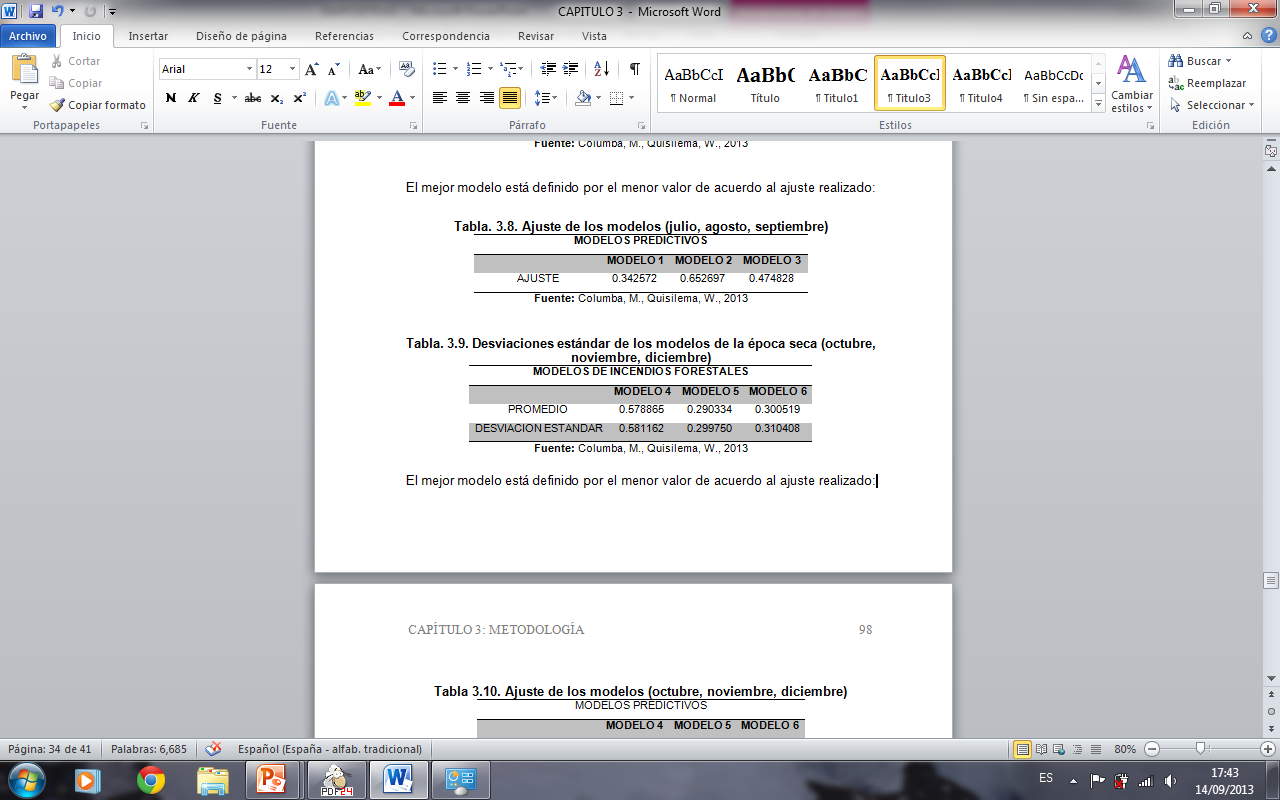 El mejor modelo está definido por el menor valor de acuerdo al ajuste
Tabla. Ajuste de los modelos (época octubre a diciembre)
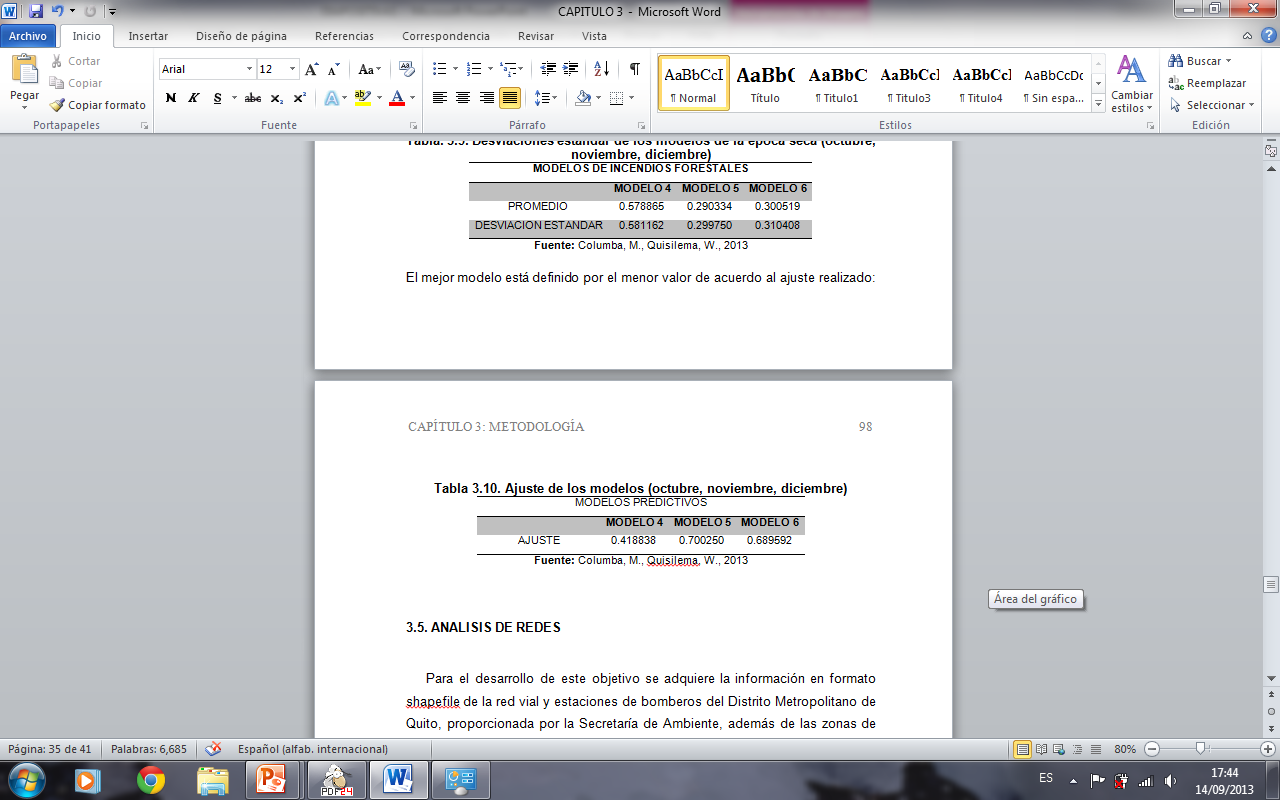 RESULTADOS
Análisis de redes
RUTAS OPTIMAS

AREAS DE SERVICIO
CONCLUSIONES
La metodología Fuzzy es una alternativa eficiente en el modelamiento de incendios forestales en la zona, mostrando resultados confiables.
El modelo de probabilidad de ocurrencia de incendios forestales con las variables originales, determina áreas vulnerables a incendios forestales y su probabilidad de ocurrencia en la zona estudiada.
La variable de índice de combustibilidad de la cobertura vegetal, interviene como un papel importante debido a que se puede observar que de acuerdo a los mapas de cobertura vegetal realizados por la Secretaria de Ambiente, la más alta probabilidad a incendios forestales se encuentra en los Bosque Secos, Arbustos Secos y Herbazales Secos.
CONCLUSIONES
La validación de los modelos muestra que cuando se tiene una desviación estándar cercana al promedio y un ajuste cercano a cero, es allí que se obtiene el óptimo modelo en la aplicación de la Lógica Fuzzy.
Para la época seca de julio a septiembre, el mejor modelo es el realizado con las variables originales correspondiente al modelo1, debido a que tiene una desviación estándar cercana a uno y su ajuste fue menor que los modelos realizados con el 10 percentil y el 5  percentil. Su desviación estándar fue 0.657428 y su ajuste fue de 0.342572.
Para la época seca de octubre a diciembre, el mejor modelo es el realizado con las variables originales correspondiente al modelo4, debido a que tiene una desviación estándar cercana a uno y su ajuste fue menor que los modelos realizados con el 10 percentil y el 5  percentil. Su desviación estándar fue 0.581162y su ajuste fue de 0.418838.
CONCLUSIONES
En el análisis de imágenes satelitales es importante realizar las correcciones geométricas y radiométricas, ya que se necesita una homogenización relativa de los valores de reflectividad, para trabajar con una misma unidad especialmente cuando se compara imágenes de distintas fechas y sensor.
Al comparar los índices espectrales post- incendio, el IAQ y la diferencia de IAQ en análisis multitemporal, mostraron mejores resultados al discriminar las áreas quemadas.
Es preciso indicar que fue necesario realizar la digitalización de los incendios, ya que a pesar de que se lograron buenos resultados al identificar áreas quemadas con el IAQ, hubieron áreas que presentaron similares características por lo cual el programa no pudo extraer solamente las zonas afectadas por incendios forestales.
Las zonas administrativas La Delicia, Eloy Alfaro y Tumbaco, presentan una mayor recurrencia de incendios forestales, los mismos que afectan principalmente a las parroquias rurales de estas zonas.
CONCLUSIONES
La administración zonal La Delicia, presentó mayor recurrencia de incendios forestales y solamente la estación de bomberos Comandante Jorge Cabrera es capaz de atenderla en este tipo de eventos, siendo el tiempo mínimo de atención de 14 min.  y el máximo de 38 min., tiempos considerados altos en caso de incendios.
En 30 minutos se logra cubrir la mayor parte del área del Distrito Metropolitano de Quito, especialmente las zonas periféricas en las cuales existe recurrencia de incendios forestales, para lo cual son necesarias 6 estaciones de bomberos Comandante Jorge Cabrera, Comandante Carlos Gálvez, Cabo Pablo Lemus, El Tingo, Pifo y Checa.
El Distrito Metropolitano de Quito cuenta con 20 estaciones de bomberos distribuidas especialmente en la zona urbana, solamente 6 estaciones son capaces de brindar apoyo en un tiempo de 30 minutos como mínimo a zonas que presentan recurrencia de incendios forestales.
RECOMENDACIONES
Es necesario realizar la validación de los resultados obtenidos, para aprobar el modelo de probabilidad de incendios forestales en la zona de estudio.
Estudiar las variables en relación a la zona de estudio para establecer pesos a cada una de ellas en función de su mayor o menor influencia dentro de la zona estudiada.
Se debería implementar la metodología de Lógica Fuzzy en cualquier zona del Ecuador, para proyectos futuros corroborando a la eficiencia de los resultados.
Es importante recalcar que la desviación estándar y el mejor ajuste para este modelo es el realizado con las variables originales, pero para otros proyectos se debería realizar los estudios con otros percentiles ya que podrían variar los resultados en la zona de estudio.
RECOMENDACIONES
En análisis de redes es necesario trabajar con una escala mayor de la red vial, para optimizar los tiempos de atención por parte del Cuerpo de Bomberos.
Cuando se realiza un análisis multitemporal es necesario realizar la homogenización radiométrica.
Se recomienda la implementación de otra estación de bomberos en la administración zonal de La Delicia, para que los incendios forestales que se puedan dar en esa zona sean atendidos con mayor eficacia y rapidez.
Es importante trabajar con imágenes satelitales de alta resolución para obtener resultados más cercanos a la realidad.
Es necesario realizar un análisis multitemporal en otros años que permitan obtener mayor cantidad de datos del comportamiento de recurrencia de incendios forestales en el Distrito Metropolitano de Quito.